In our class in December
W naszej klasie w grudniu
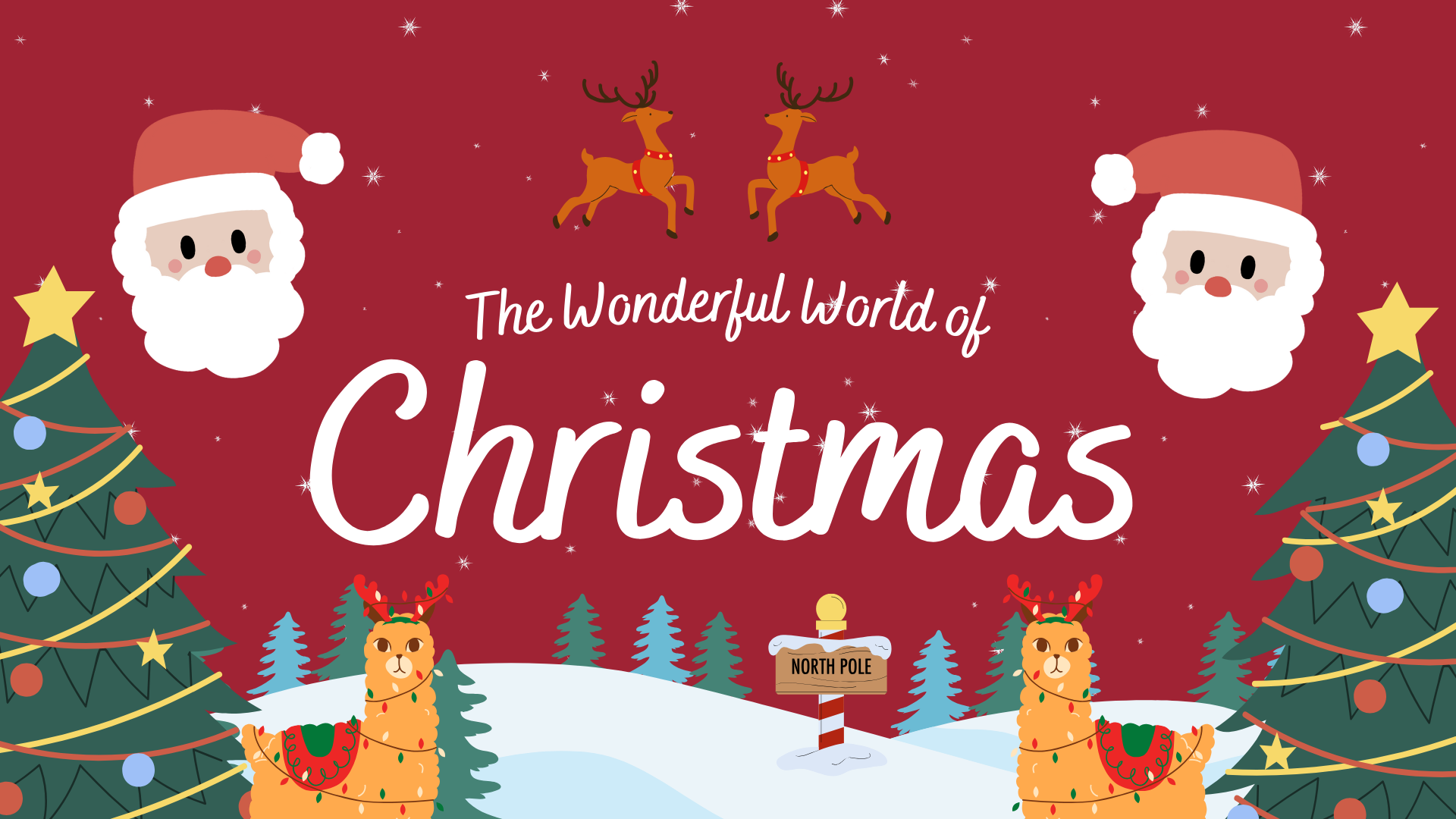 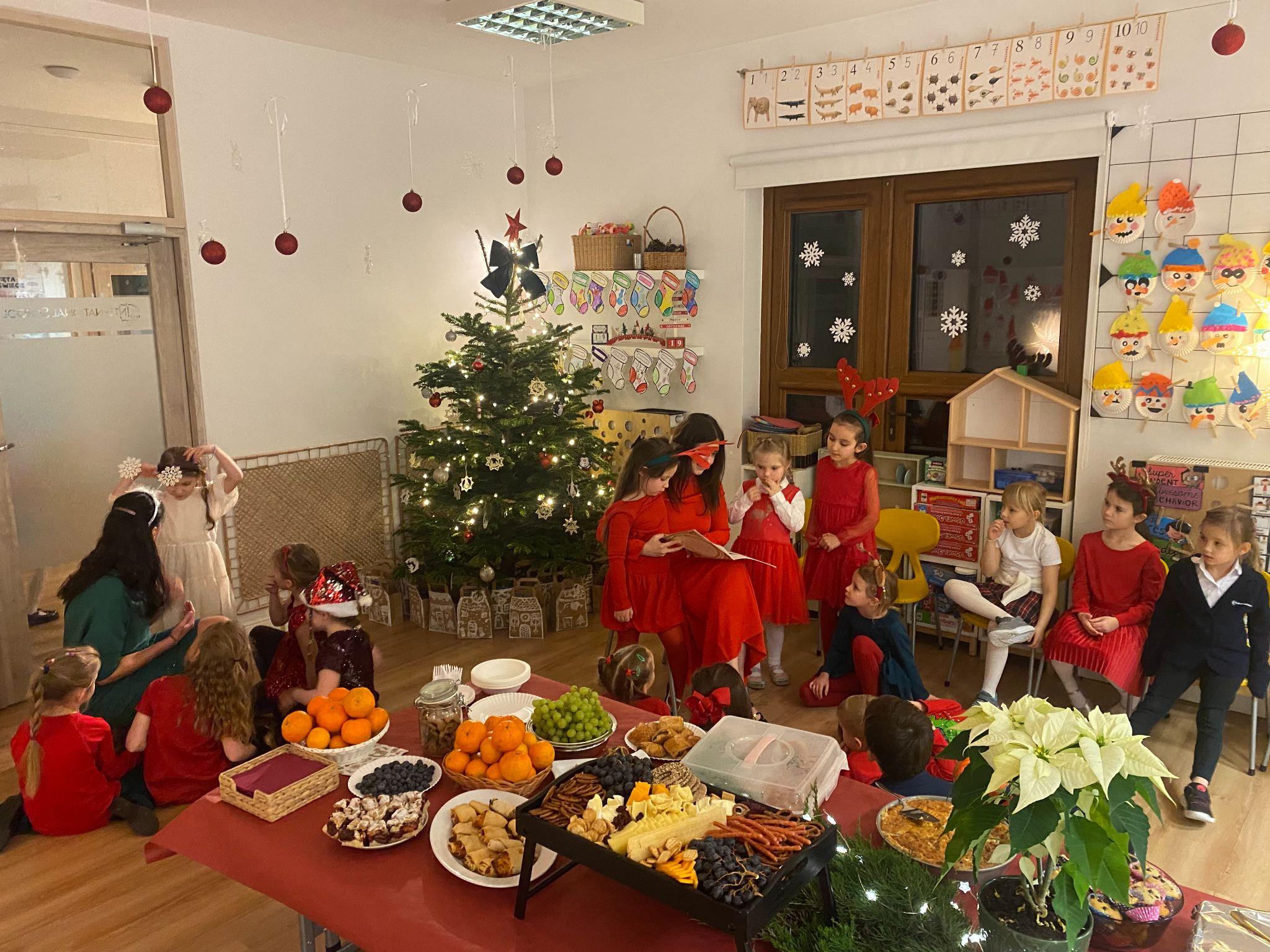 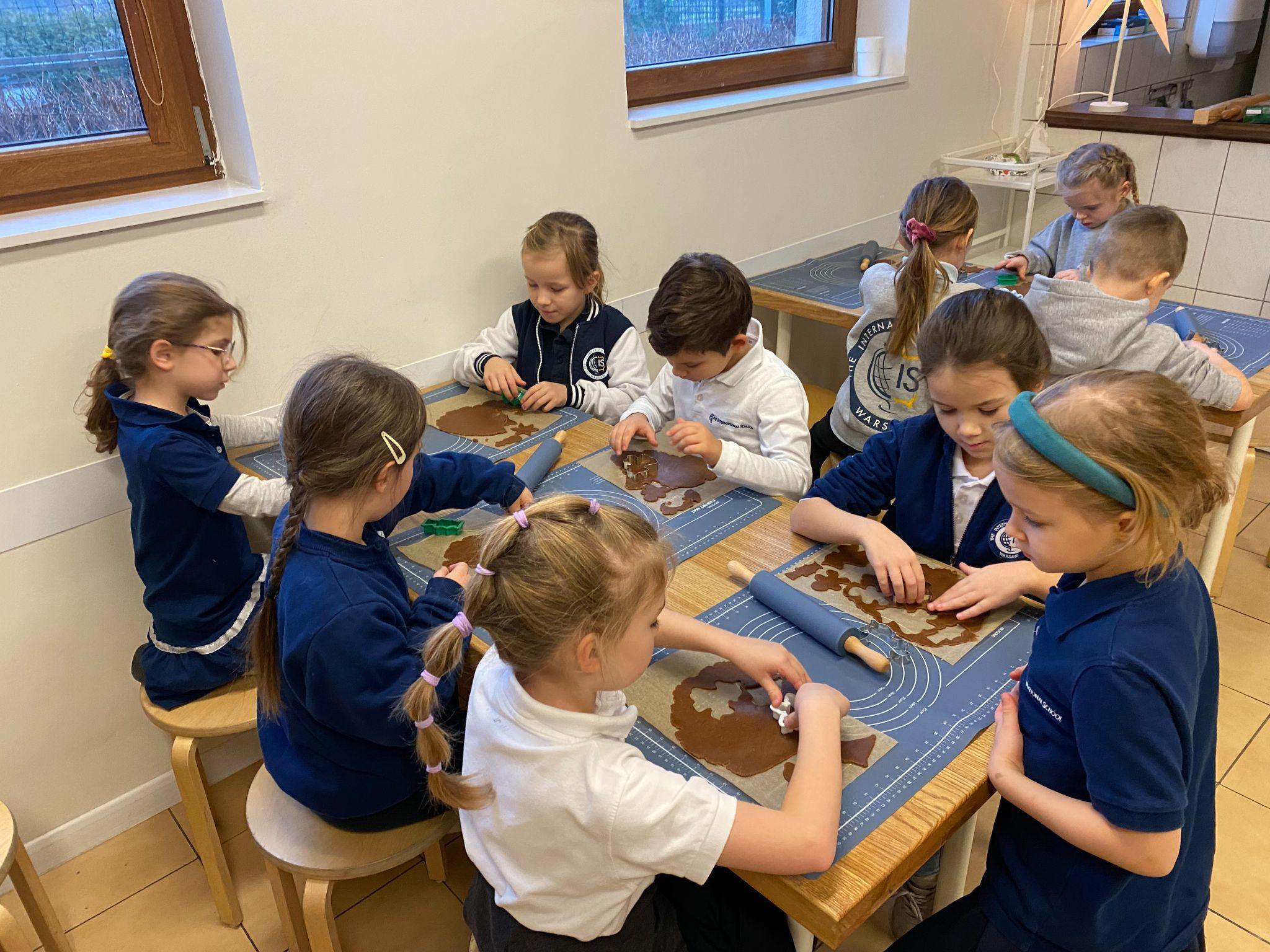 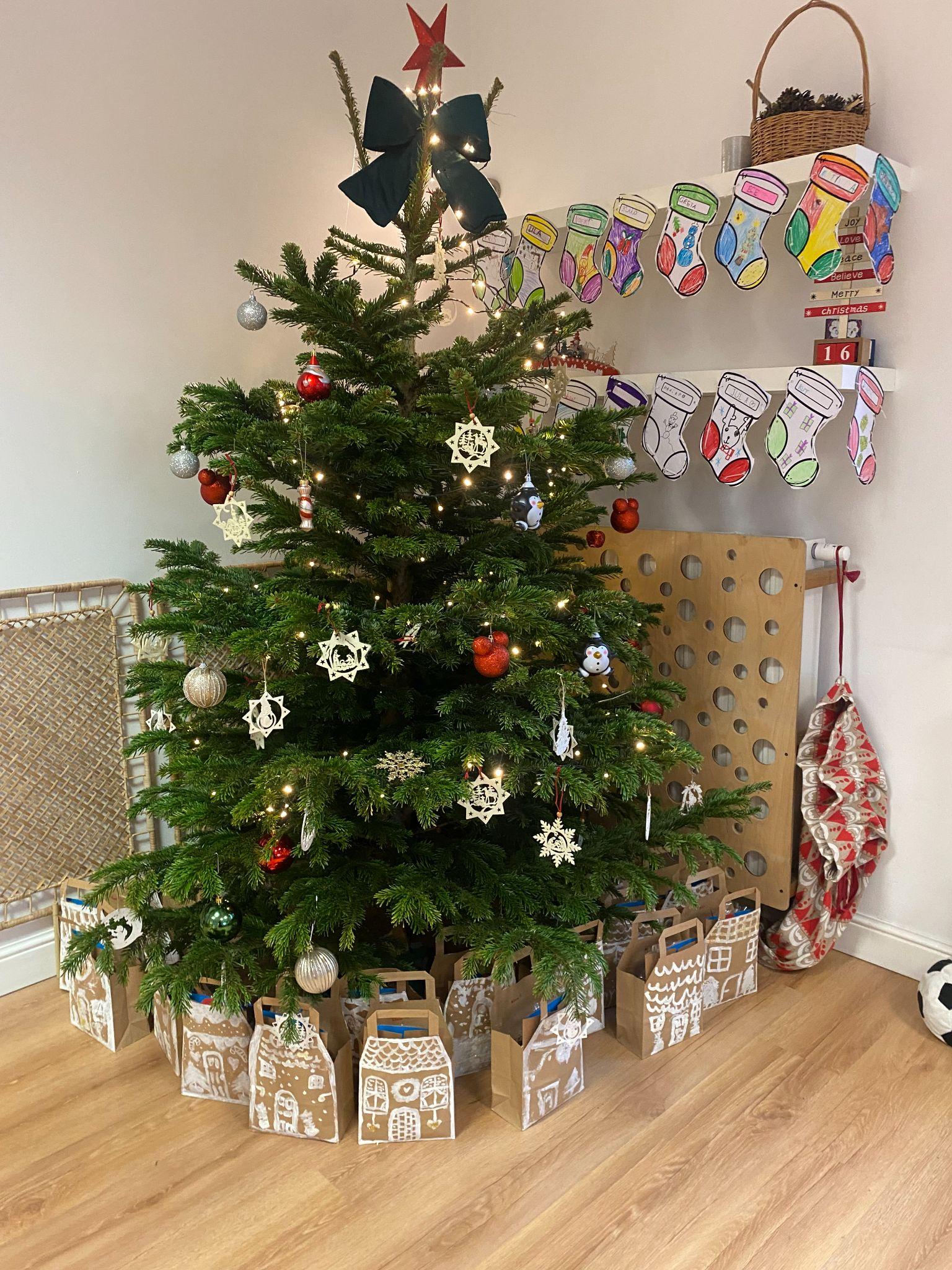 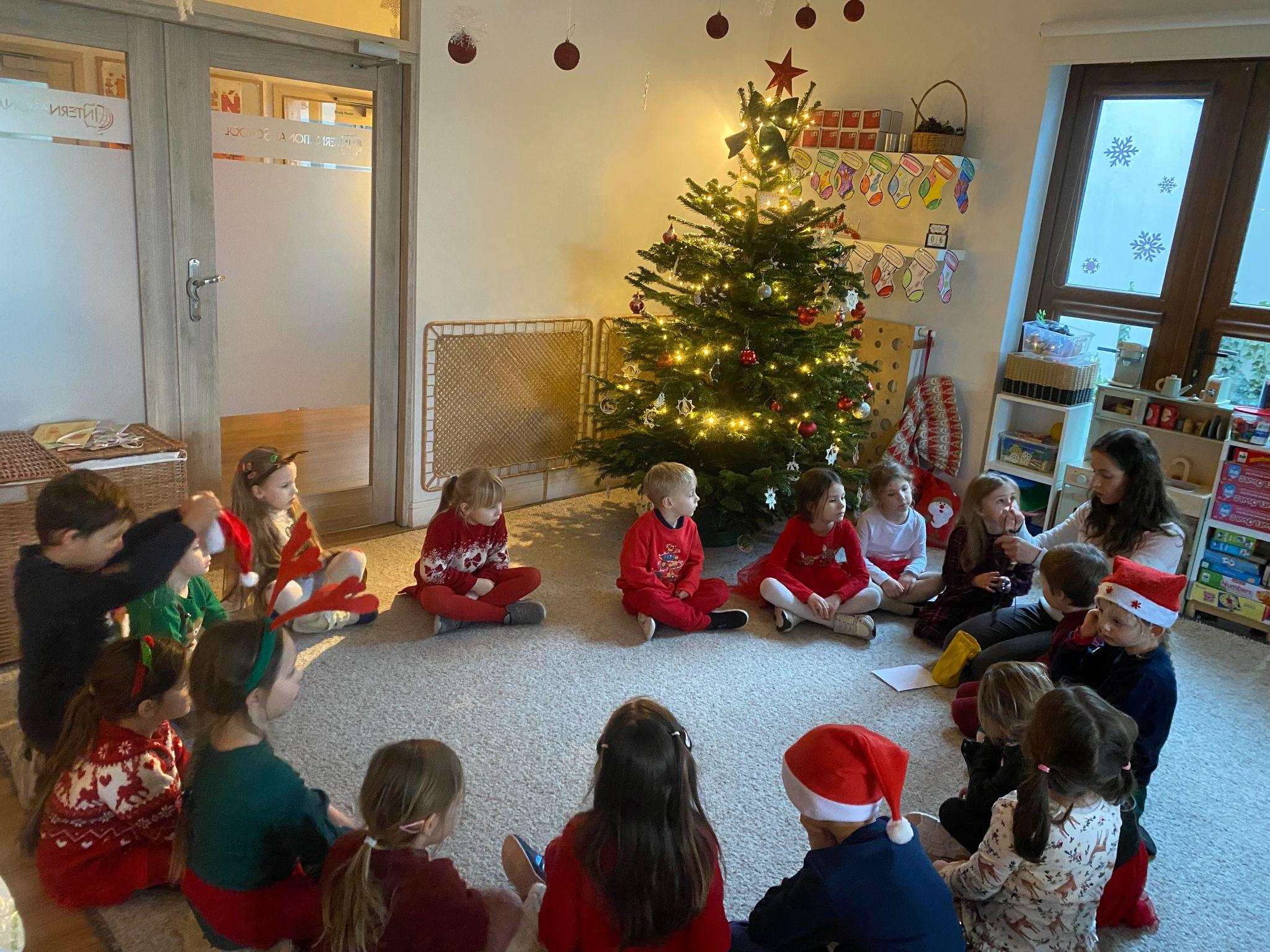 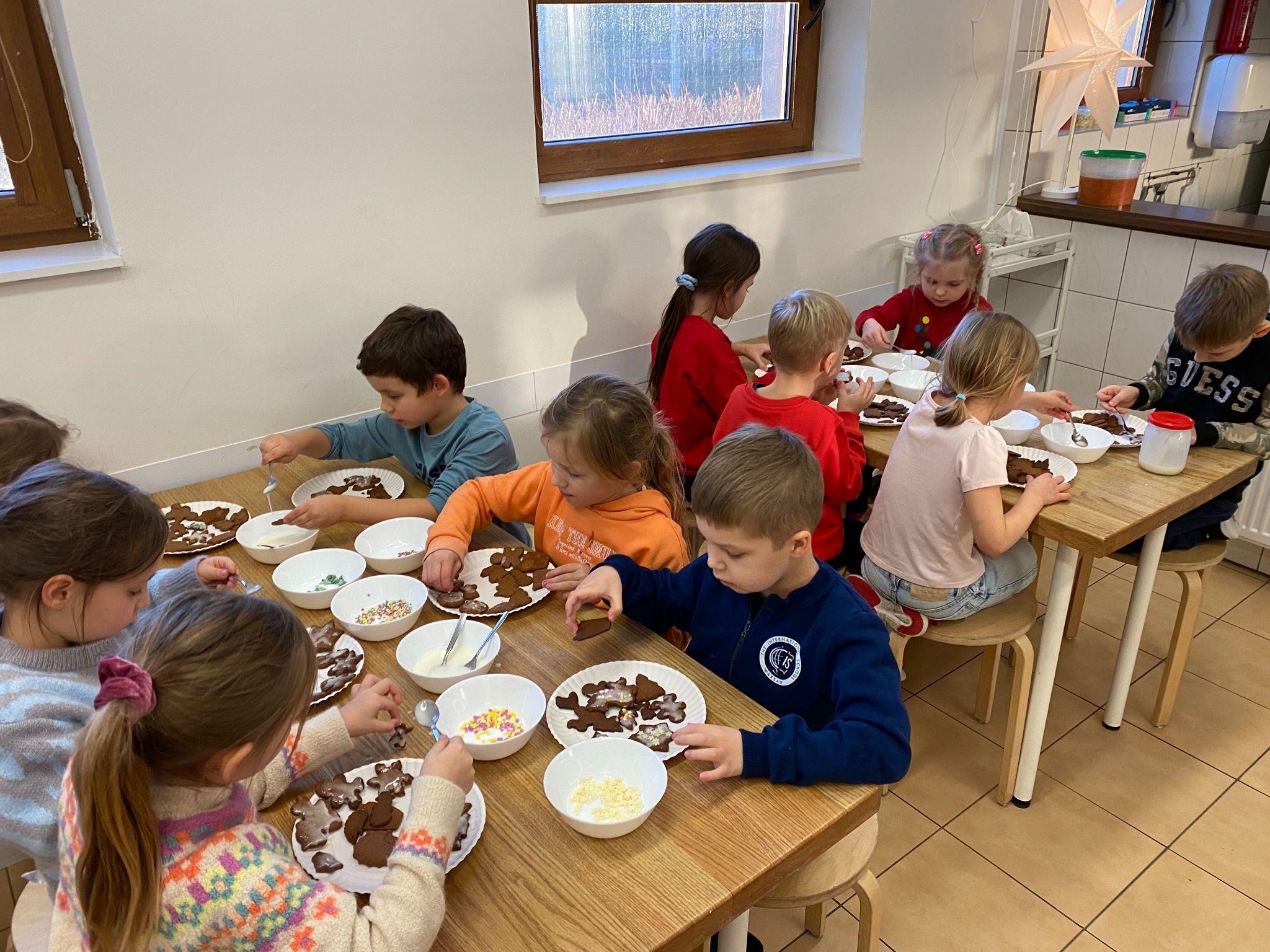 Canadian Program
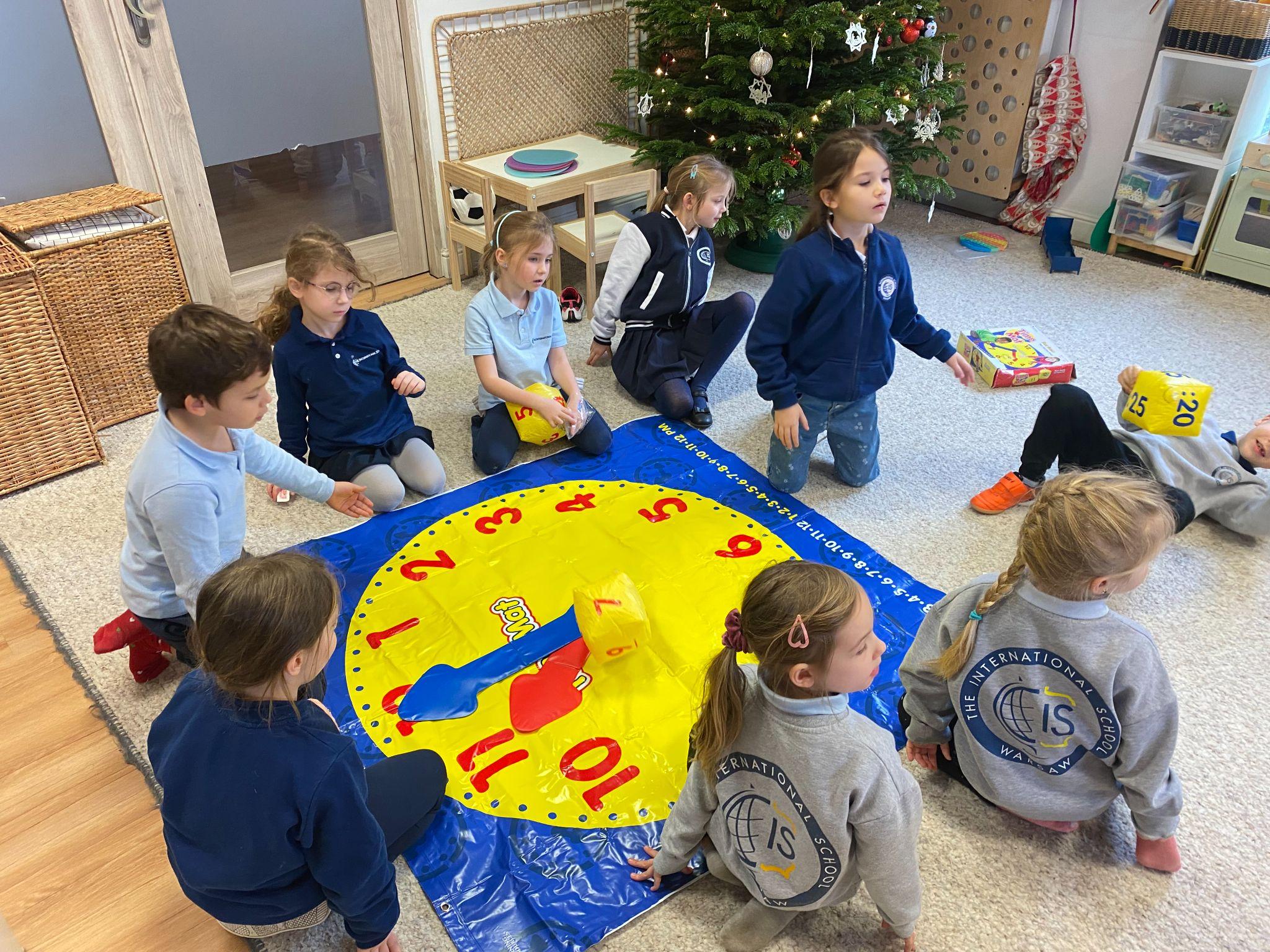 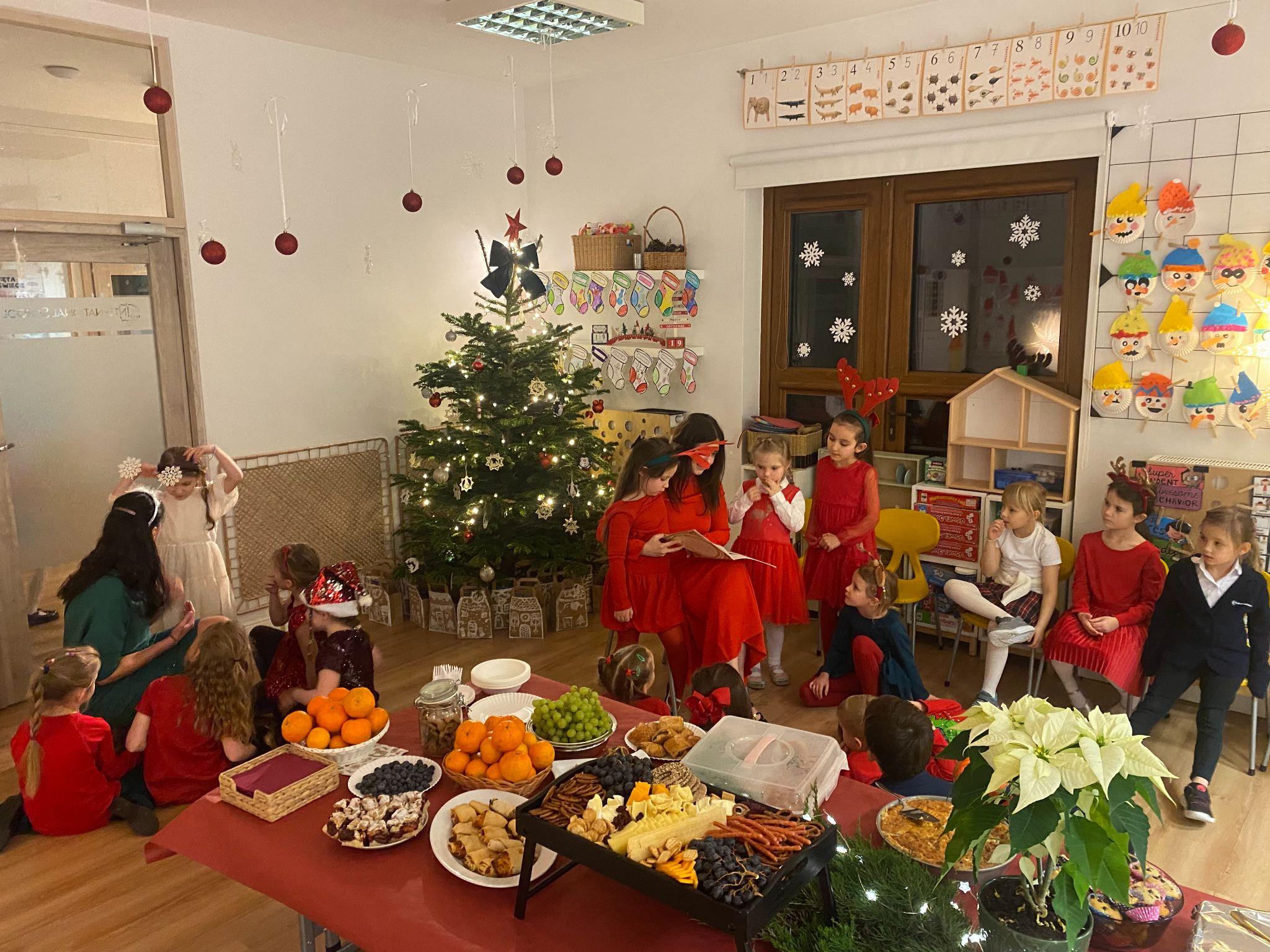 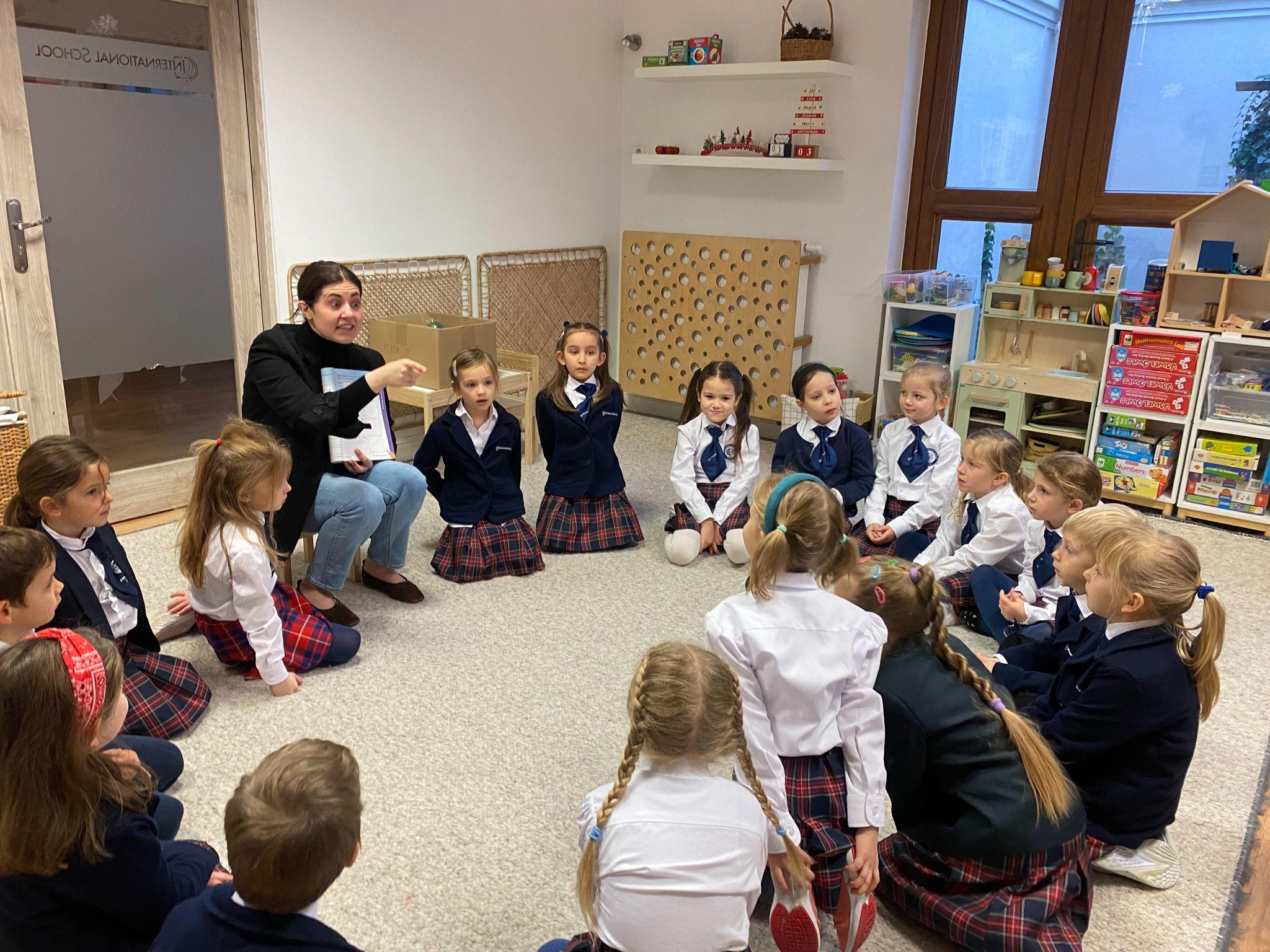 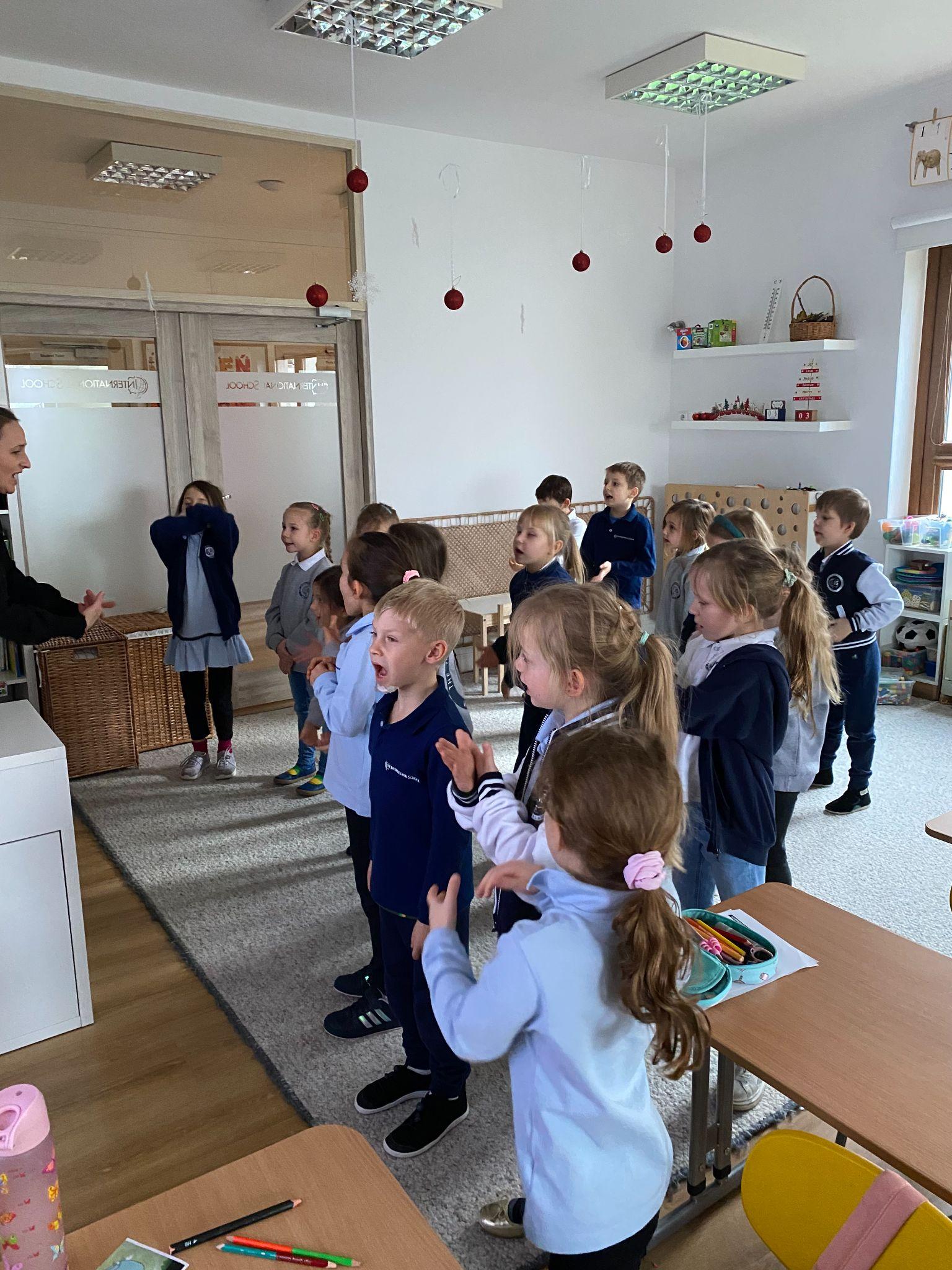 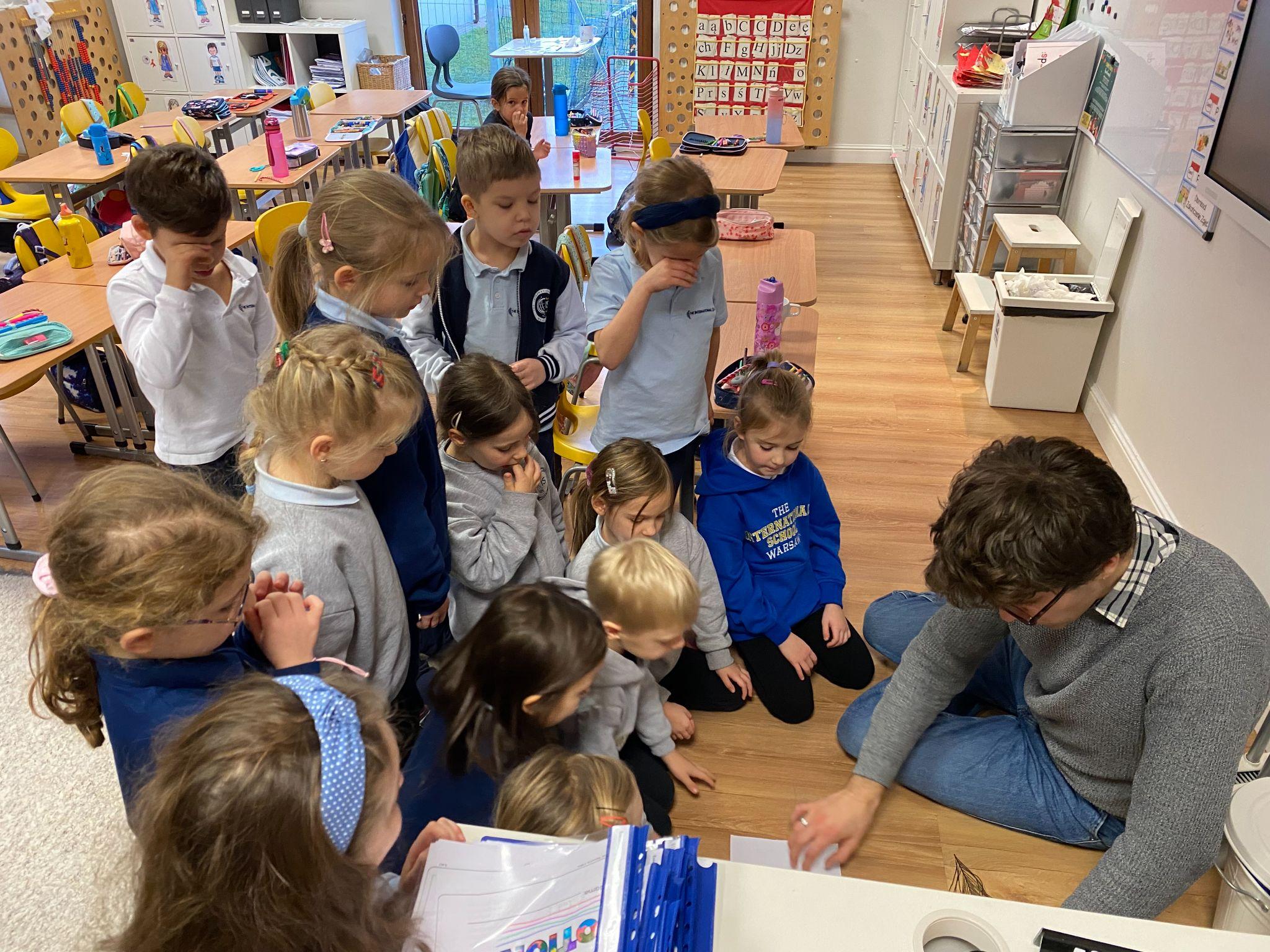 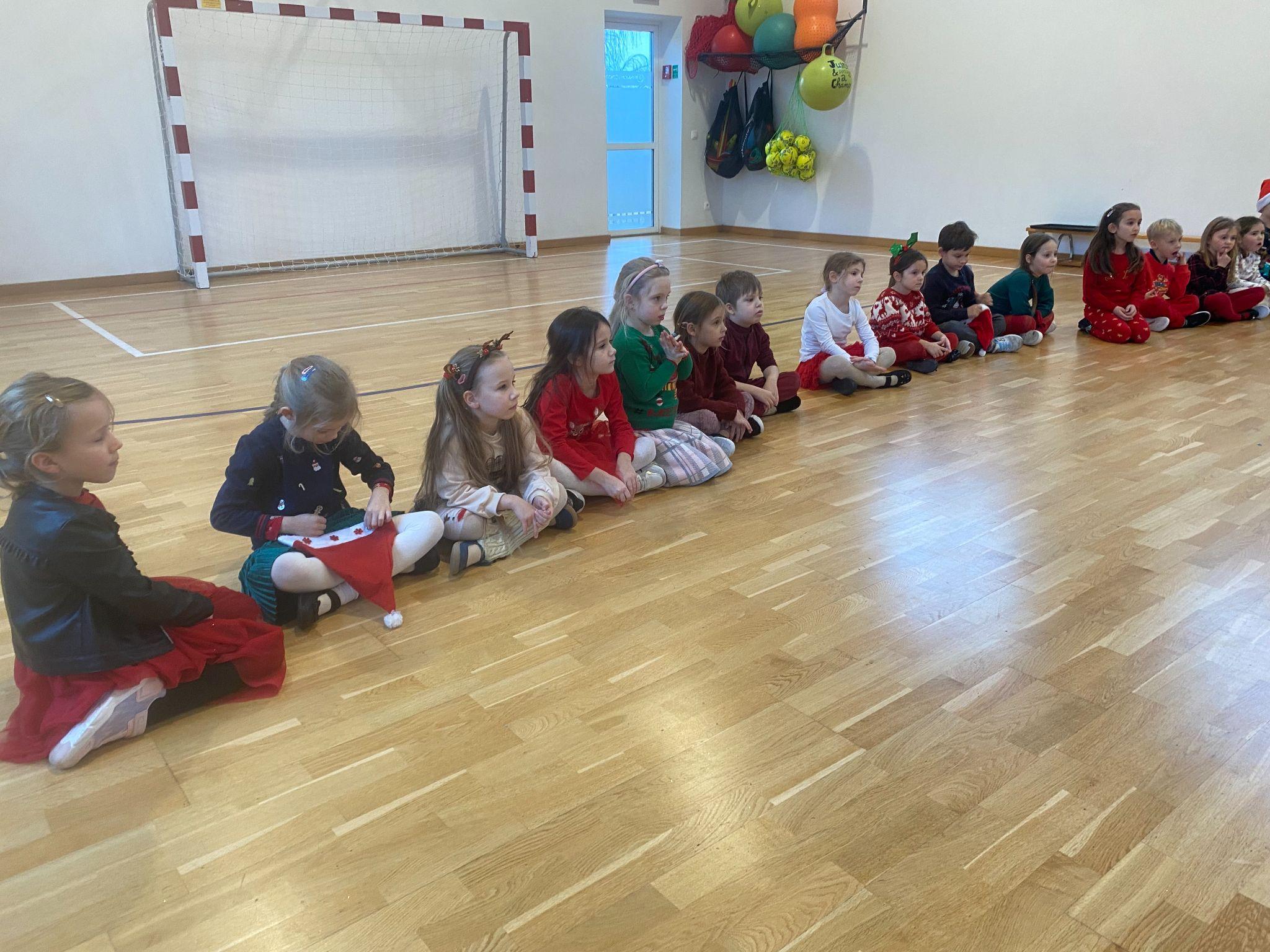 Program PolskiPolish Program
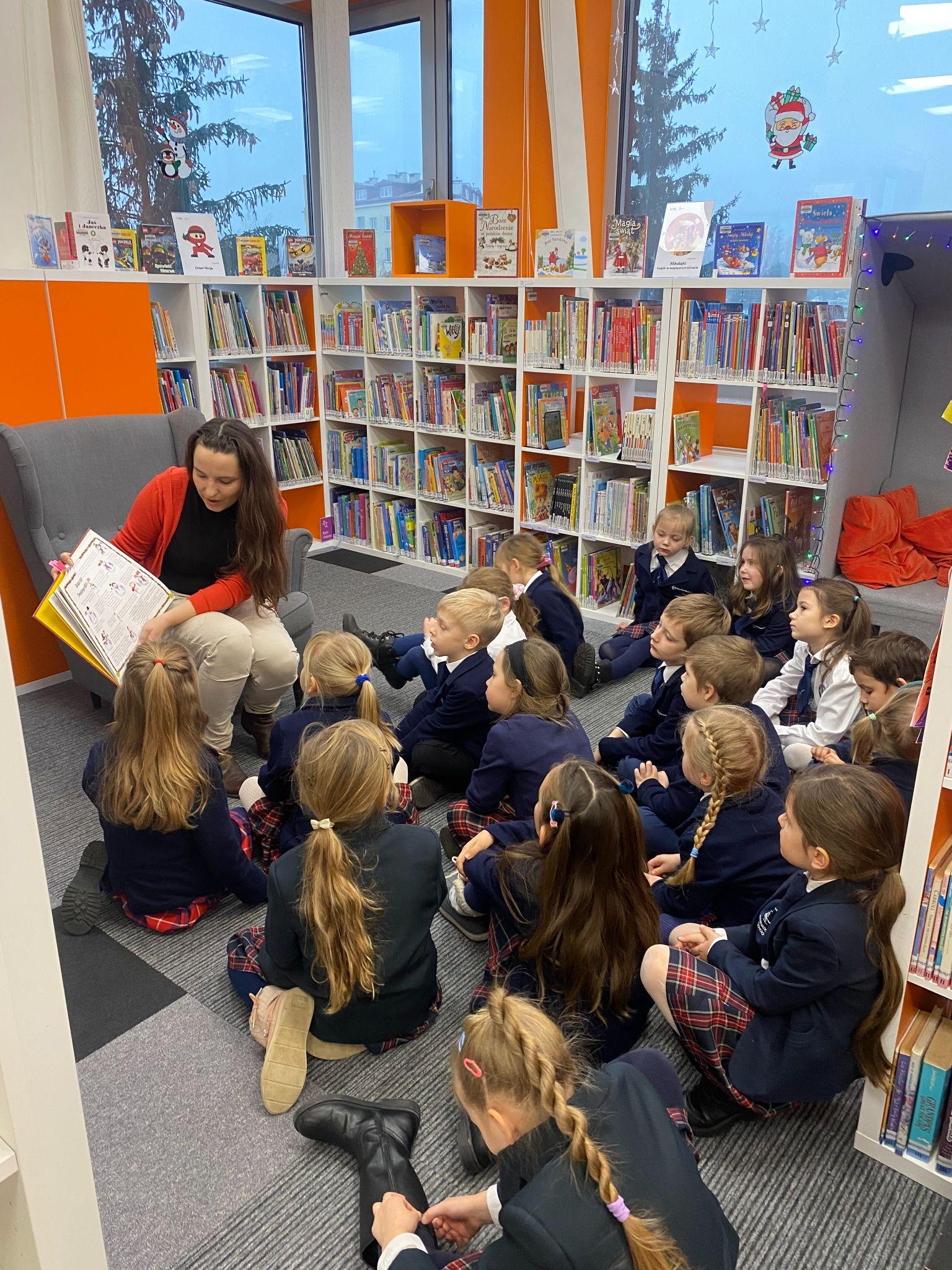 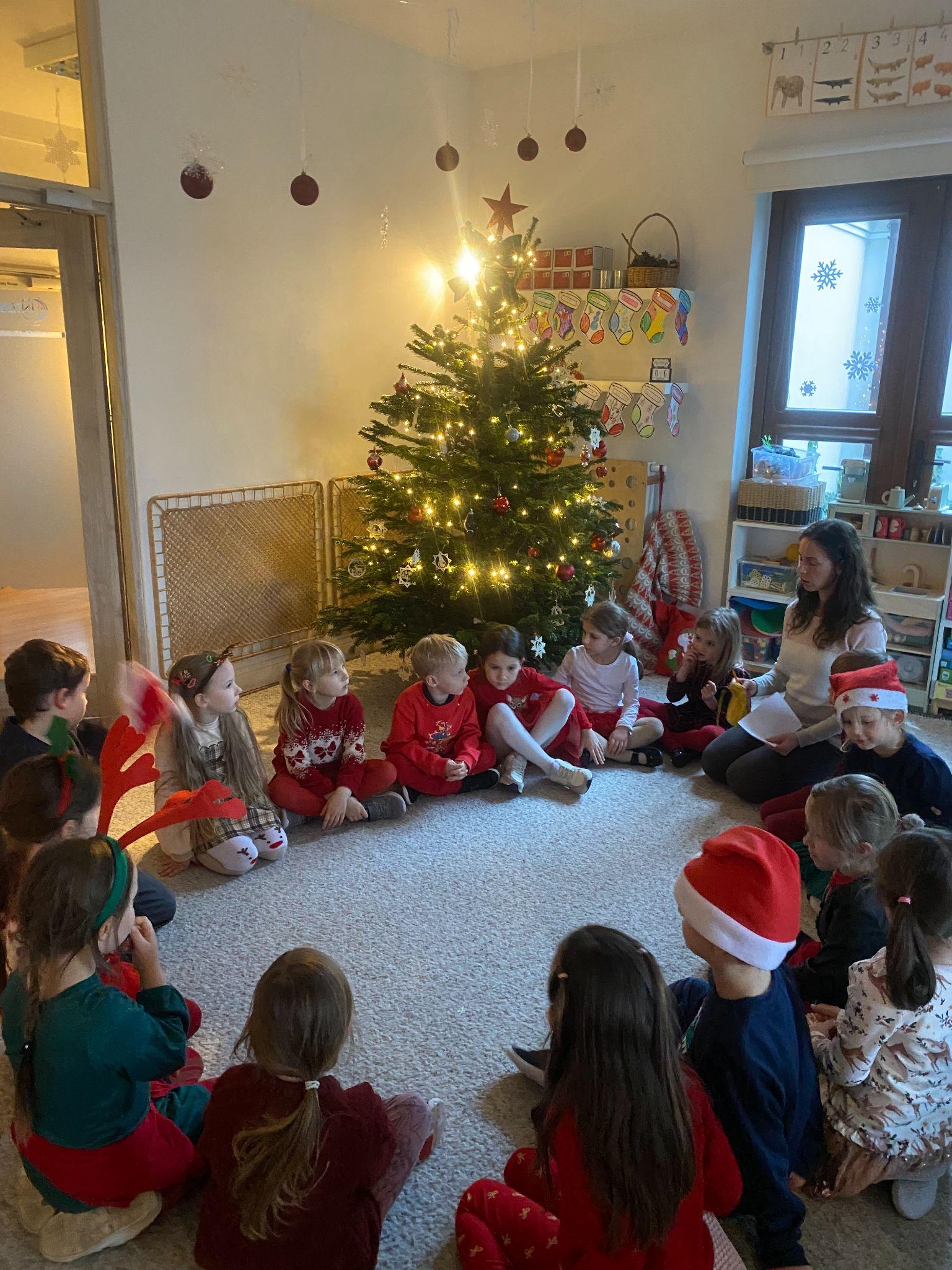 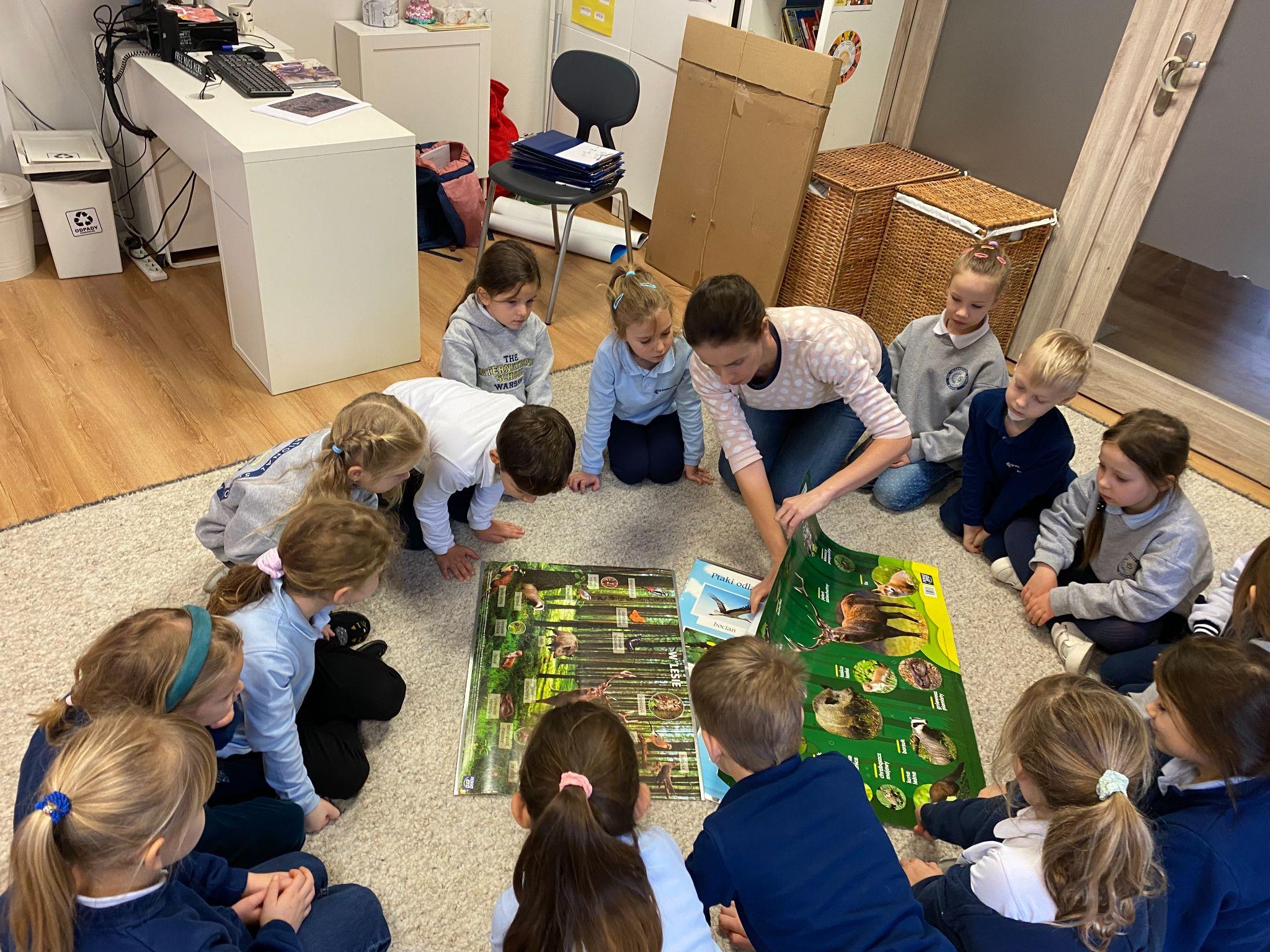 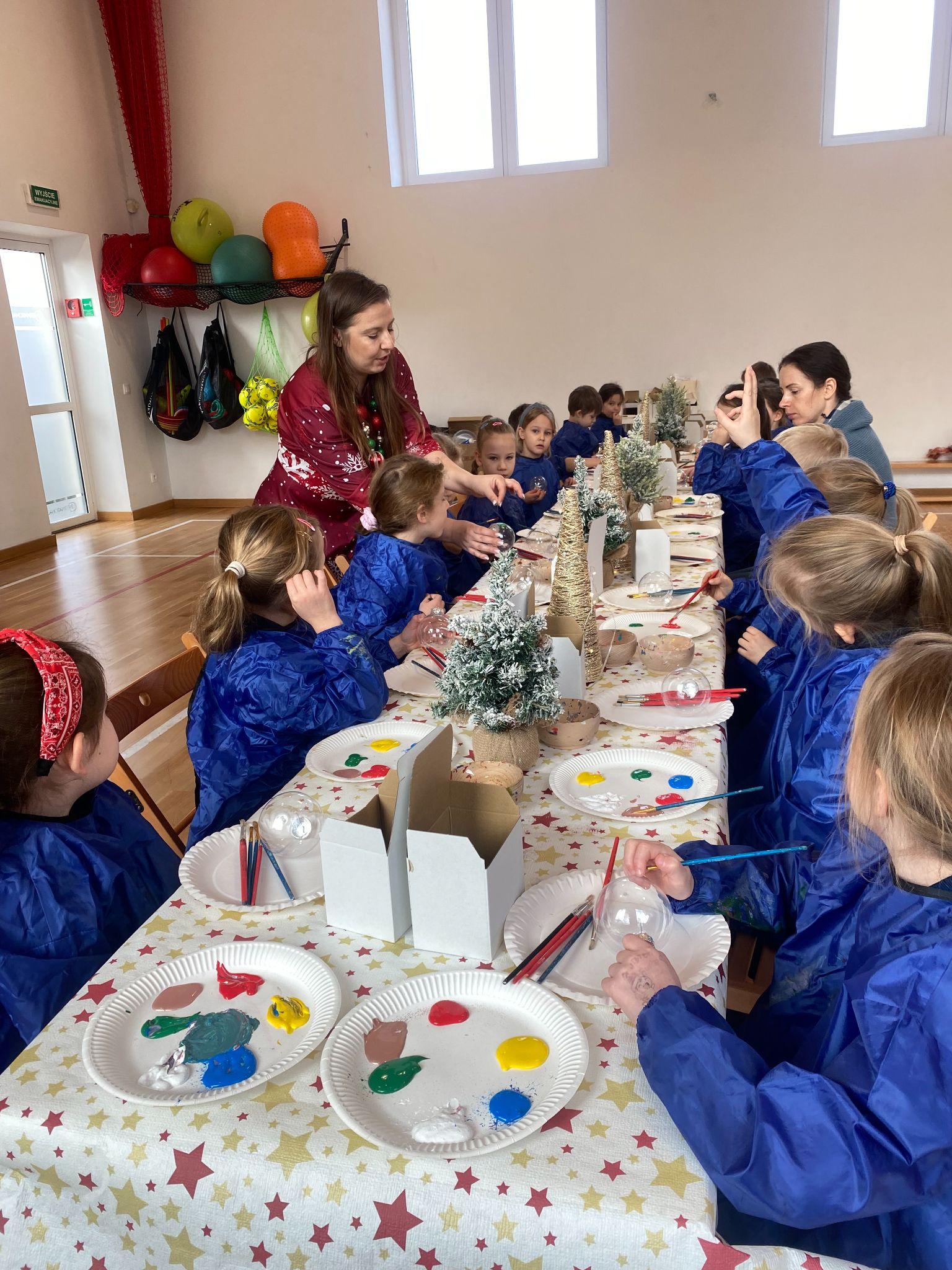 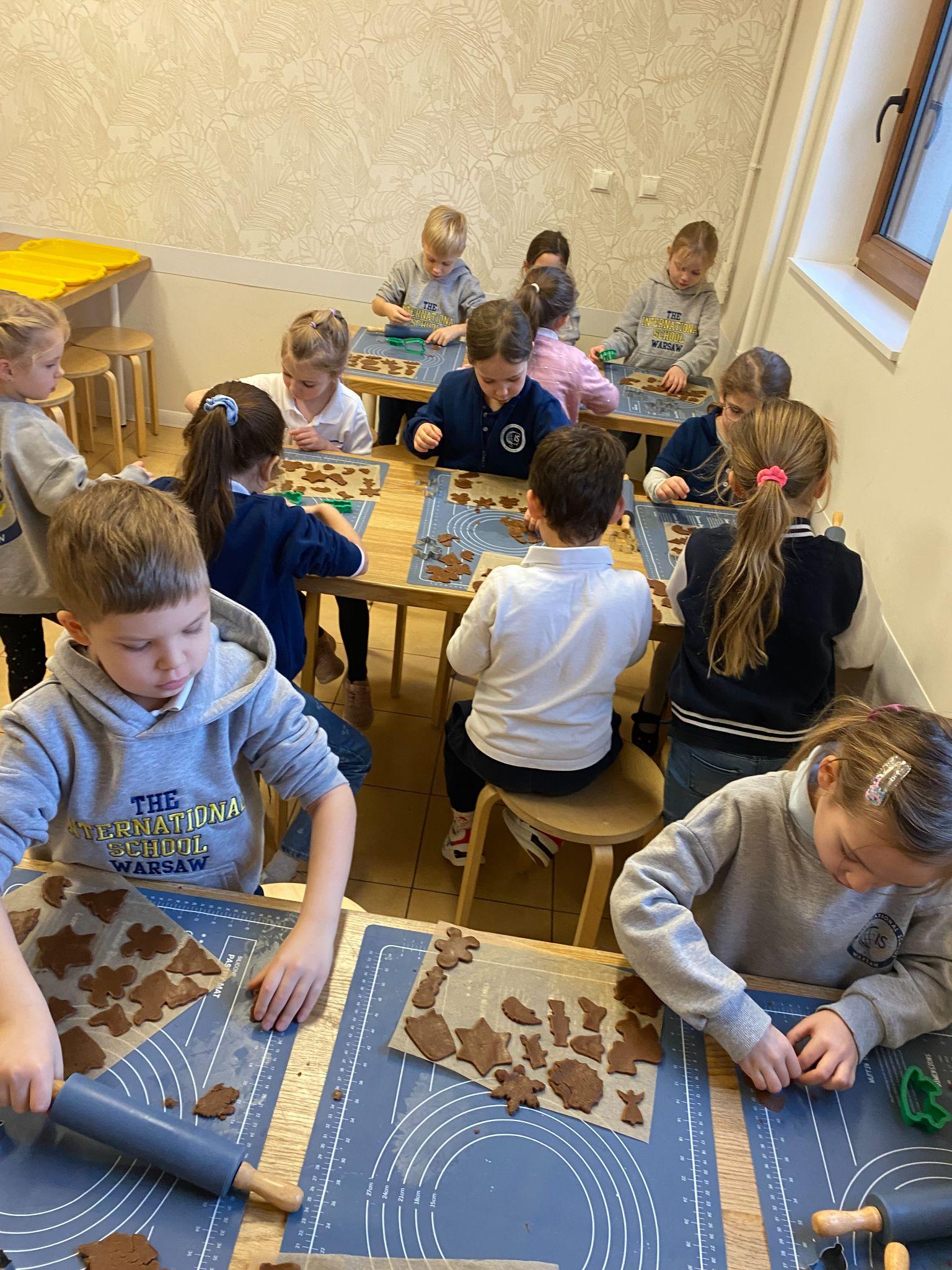 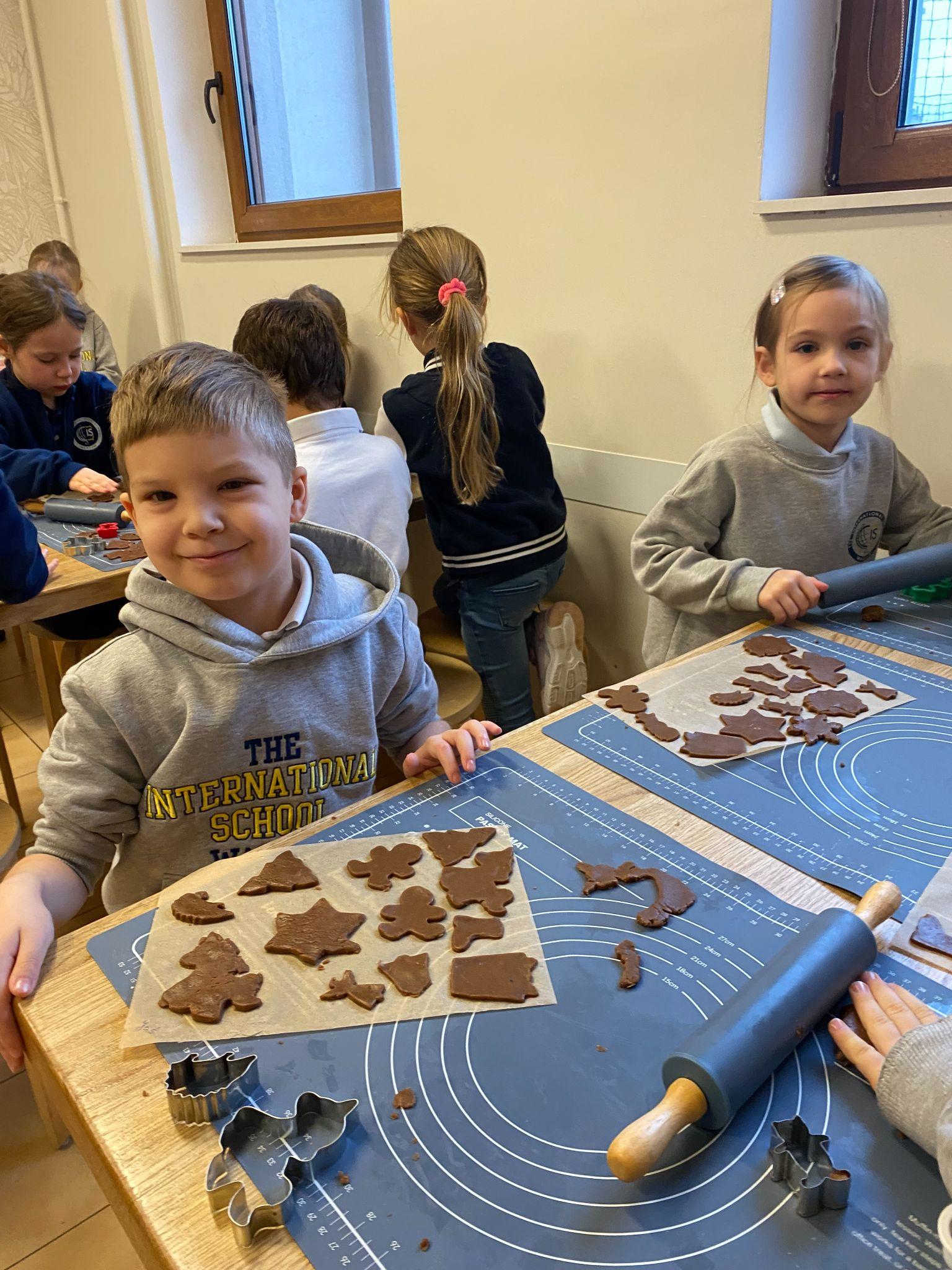 W grudniu mieliśmy wiele przygotowań do Wigilii - ozdabianie sali, prezenty dla rodziców i ćwiczenie na występy.
Pijama party
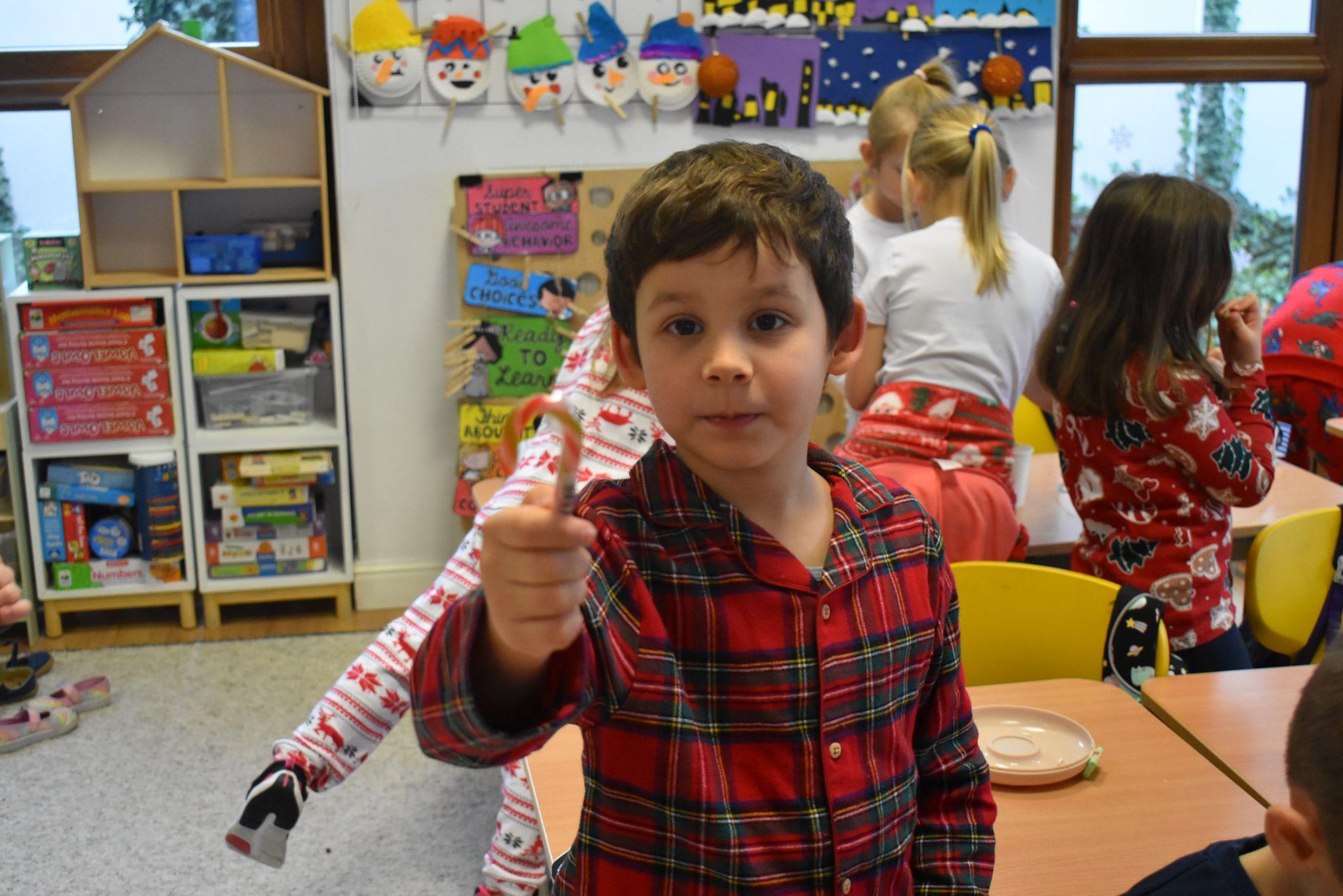 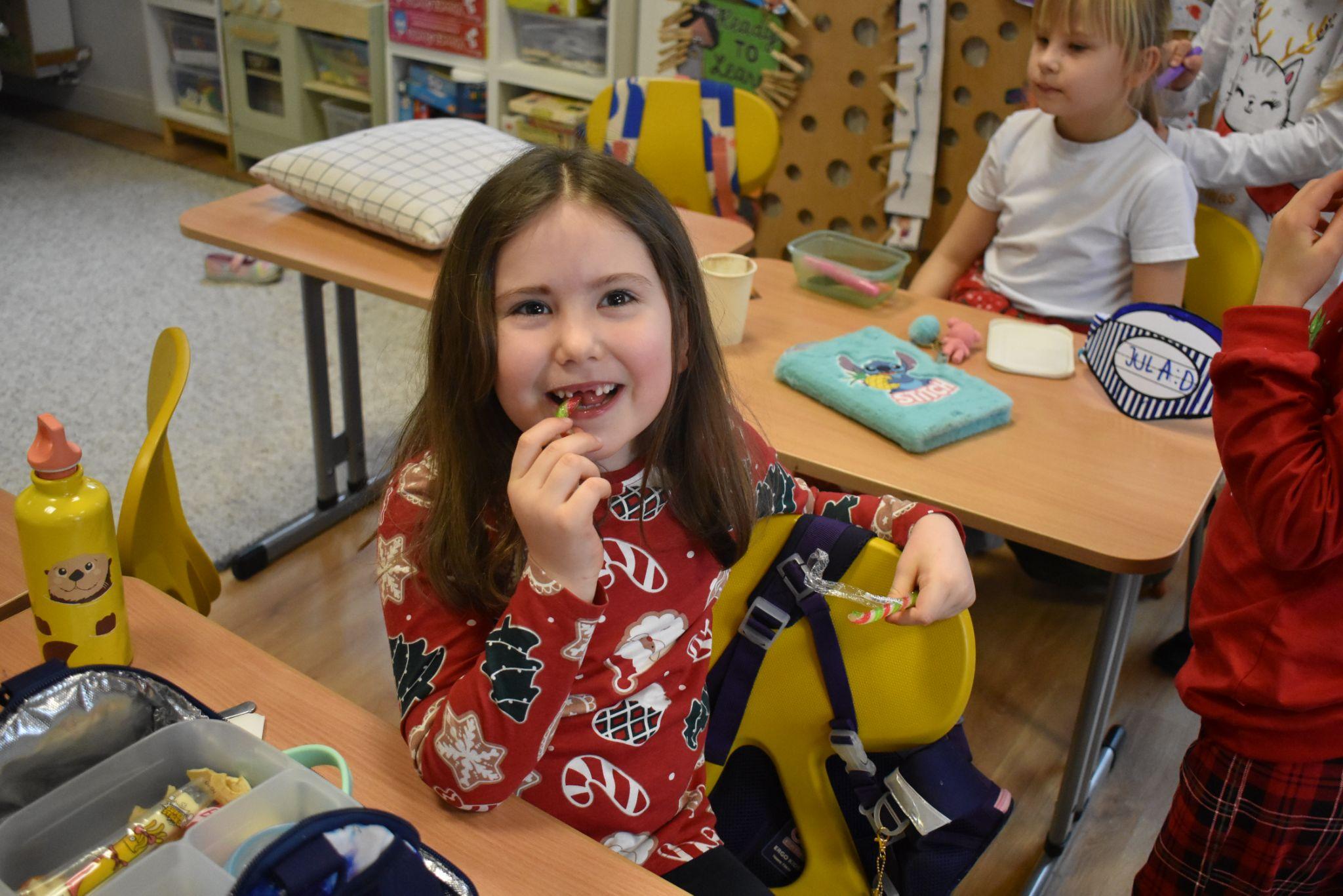 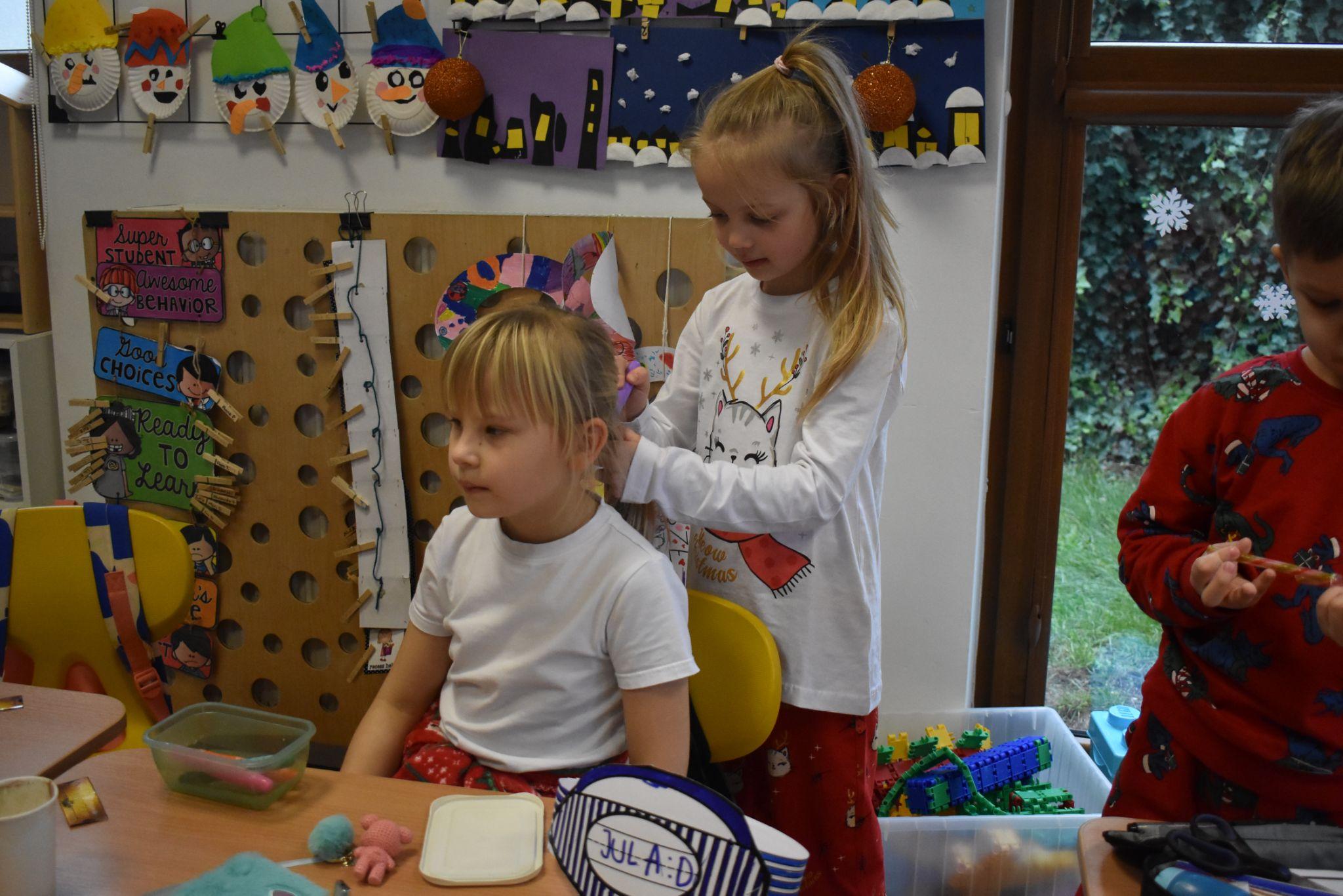 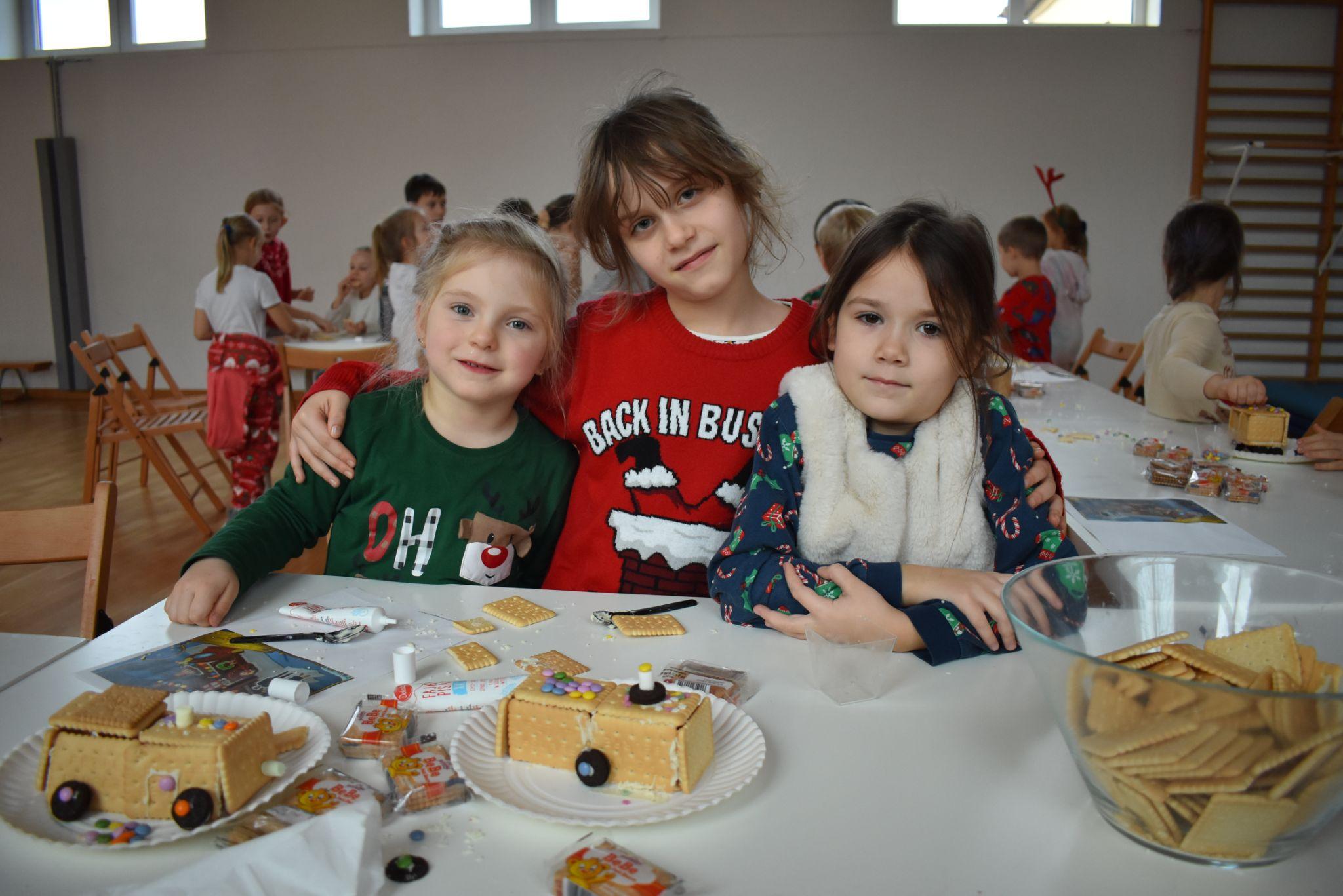 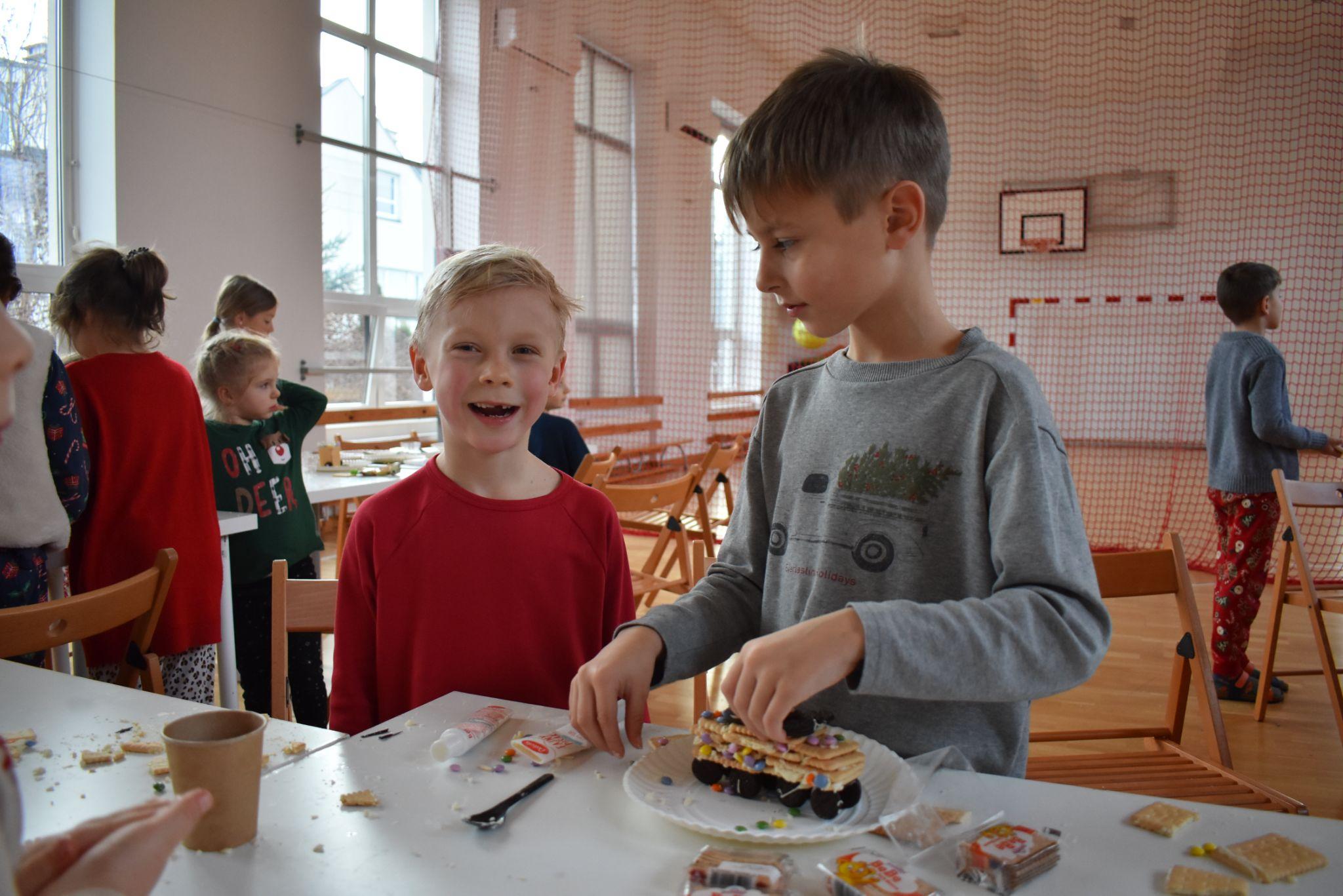 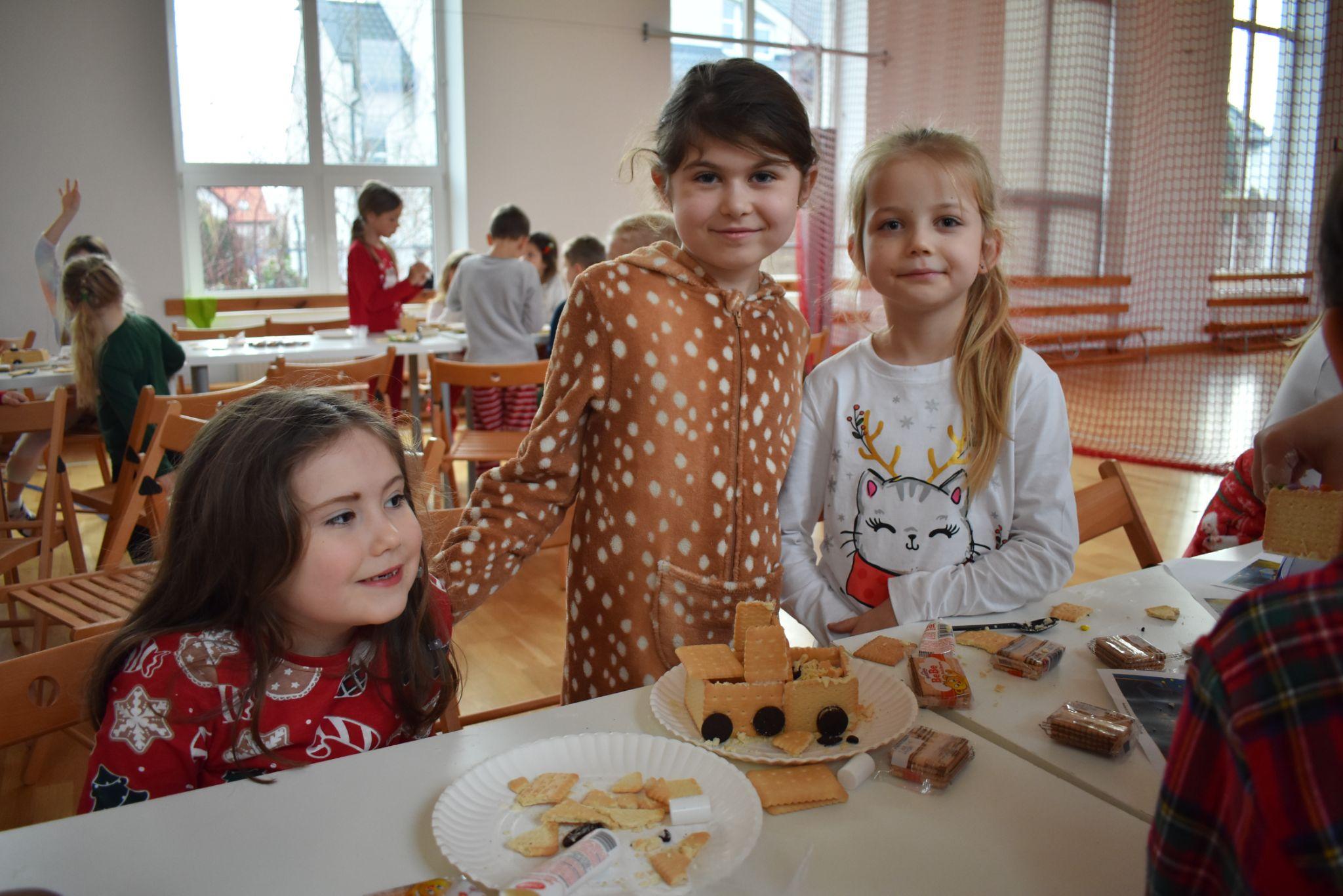 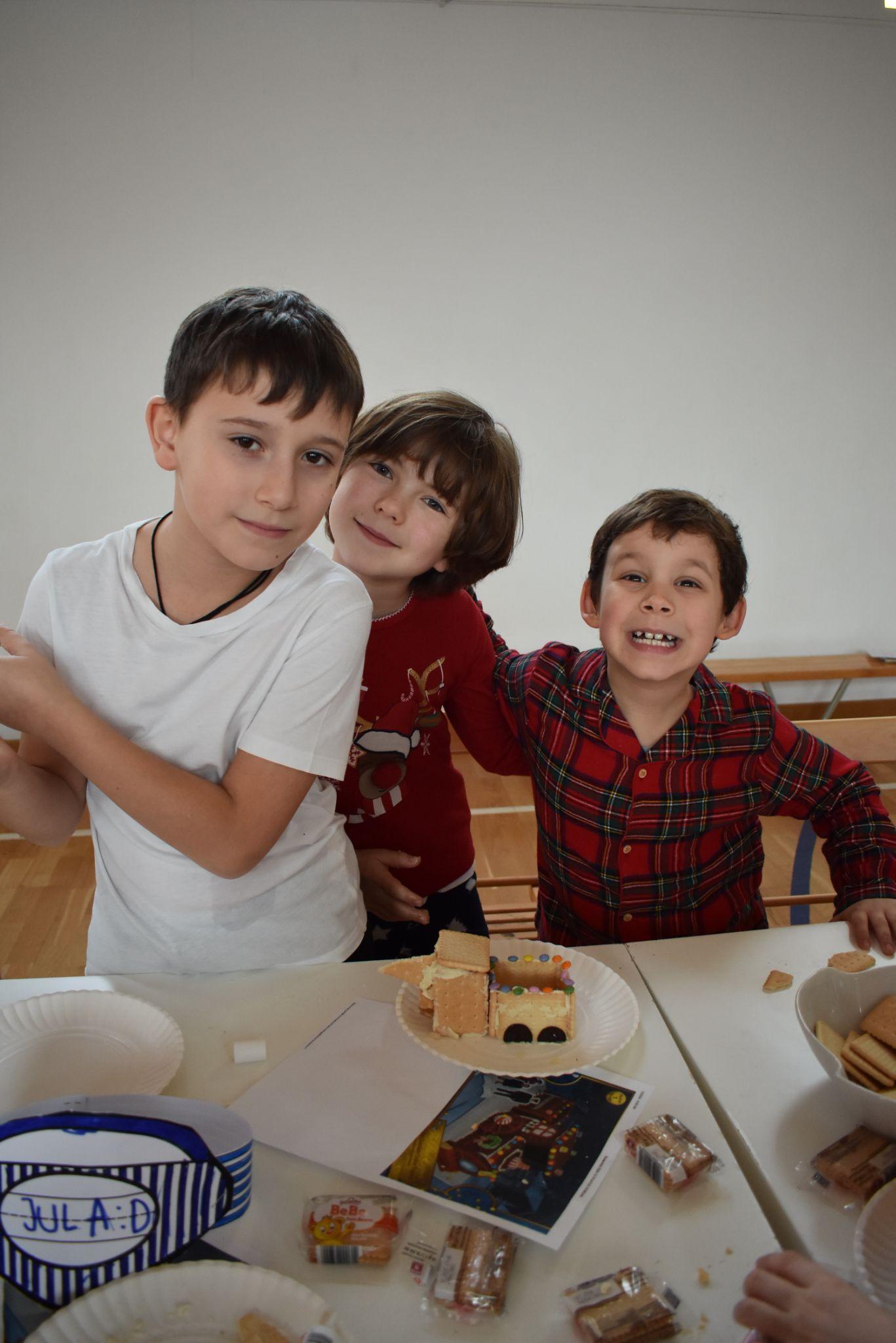 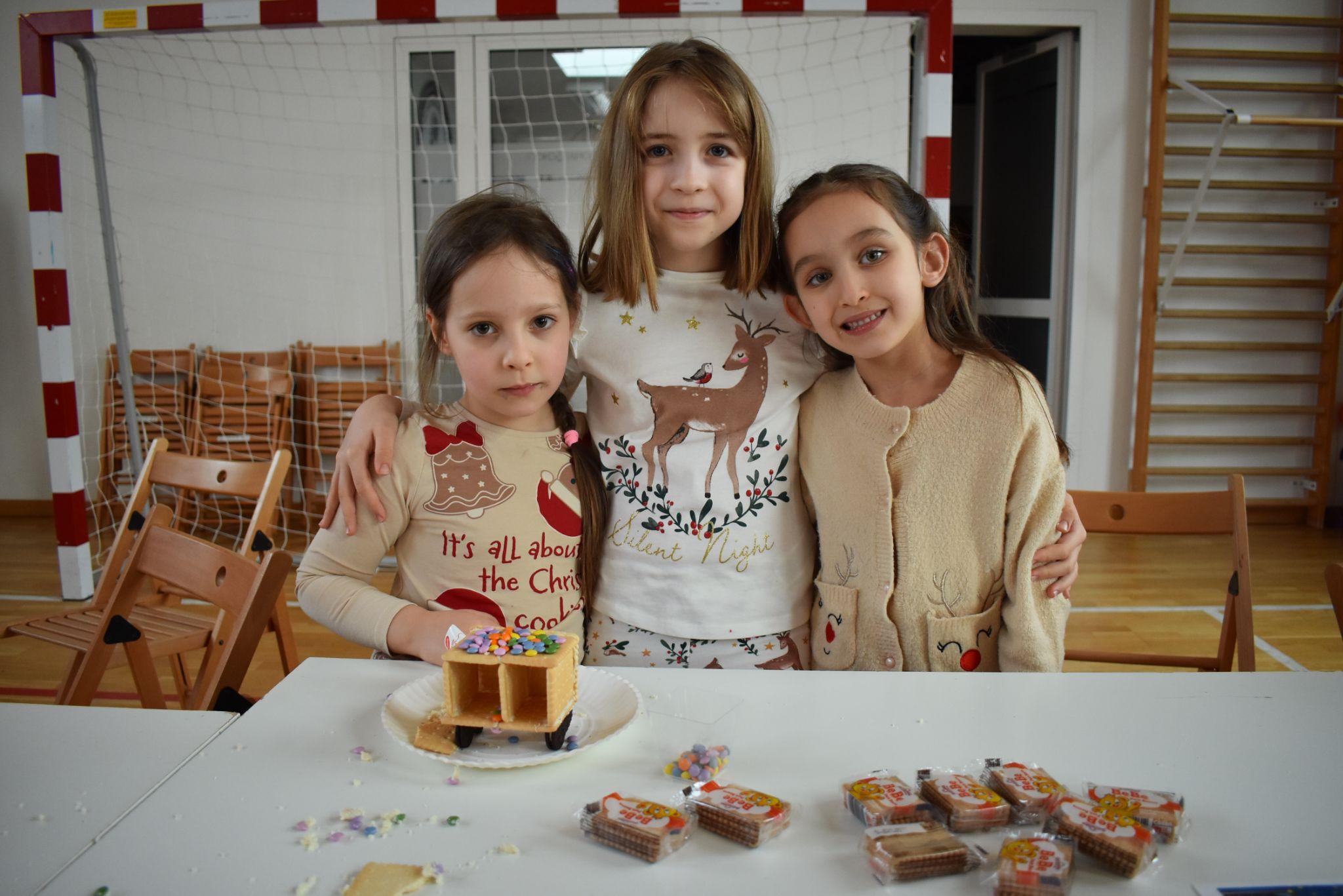 Christmas Show
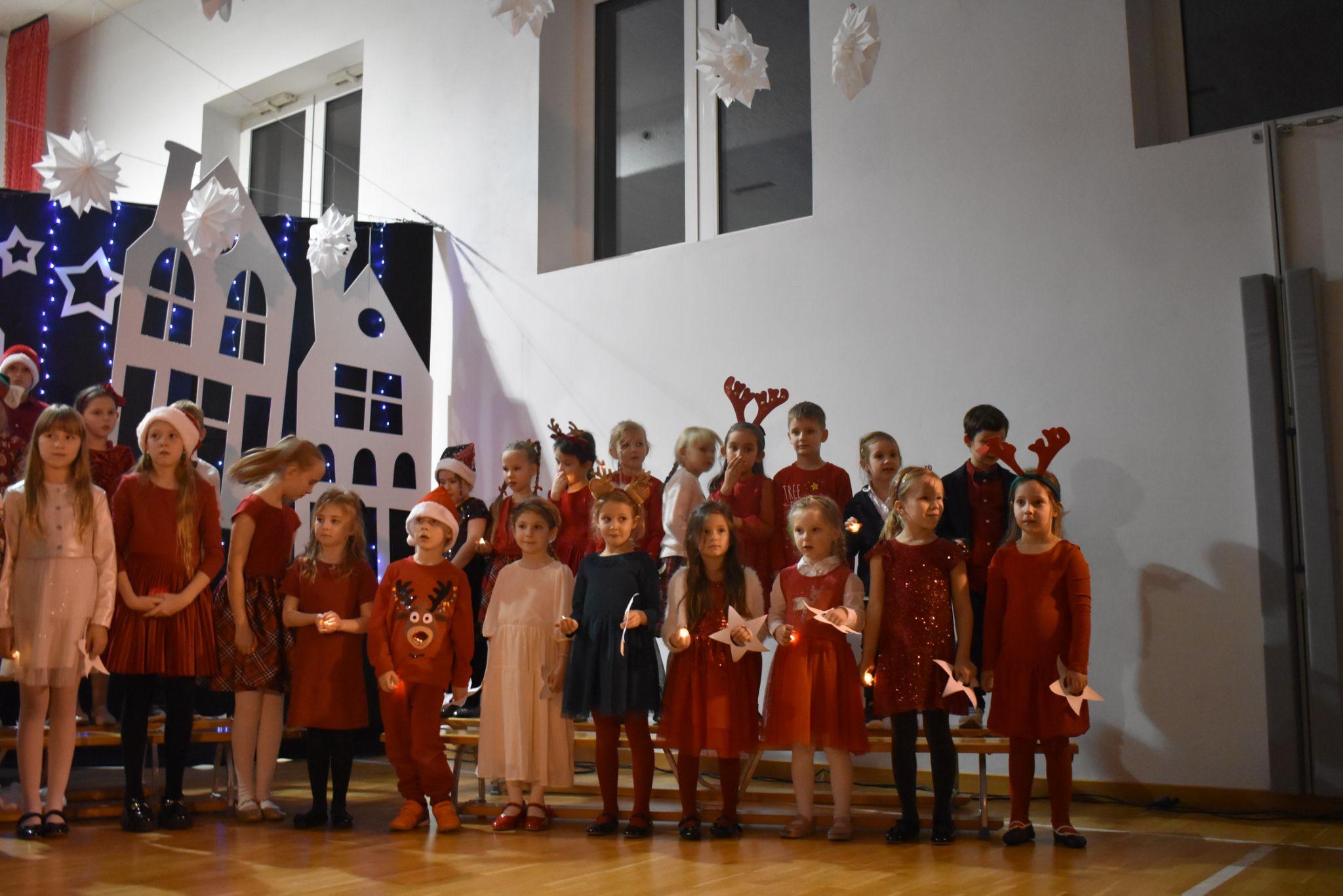 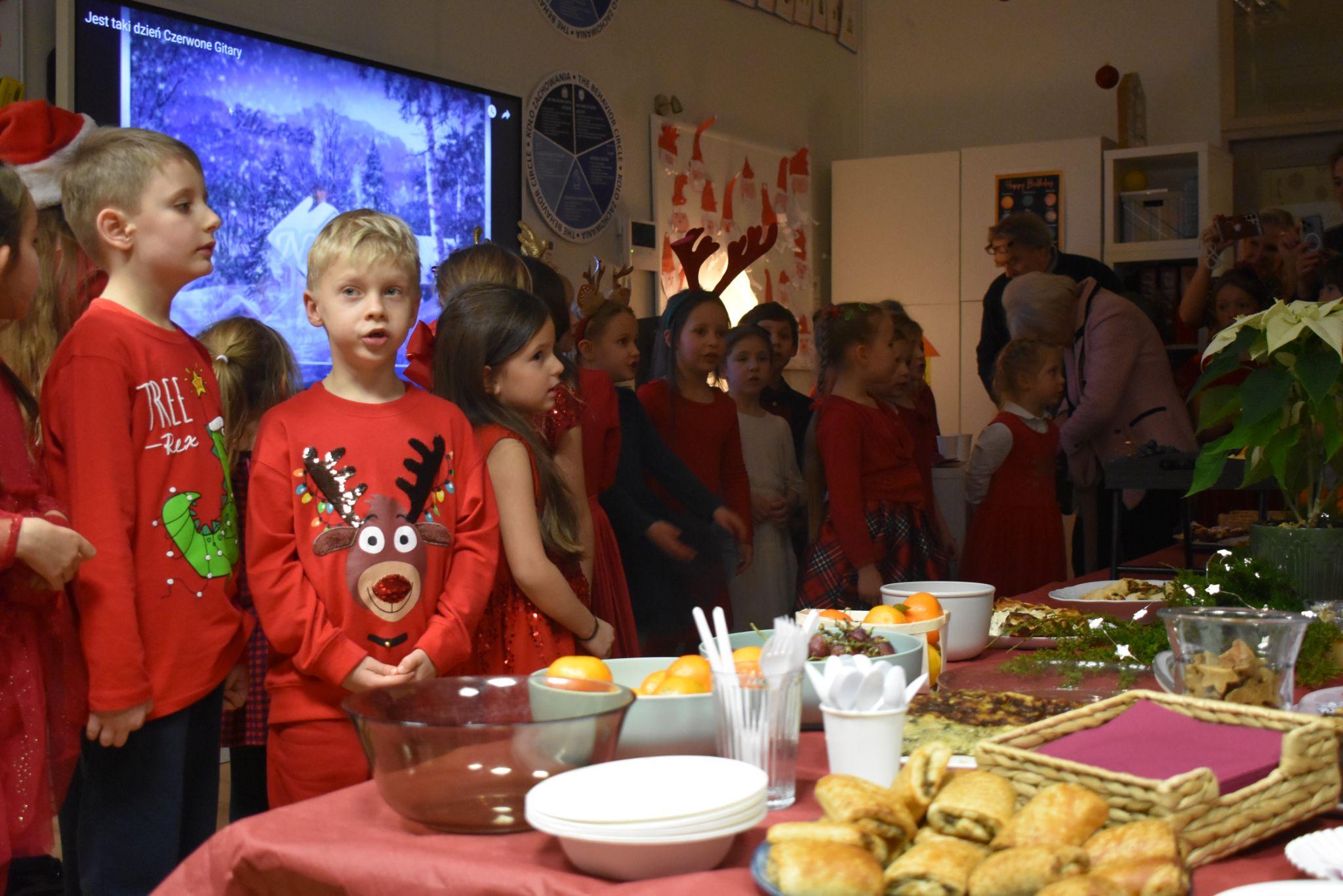 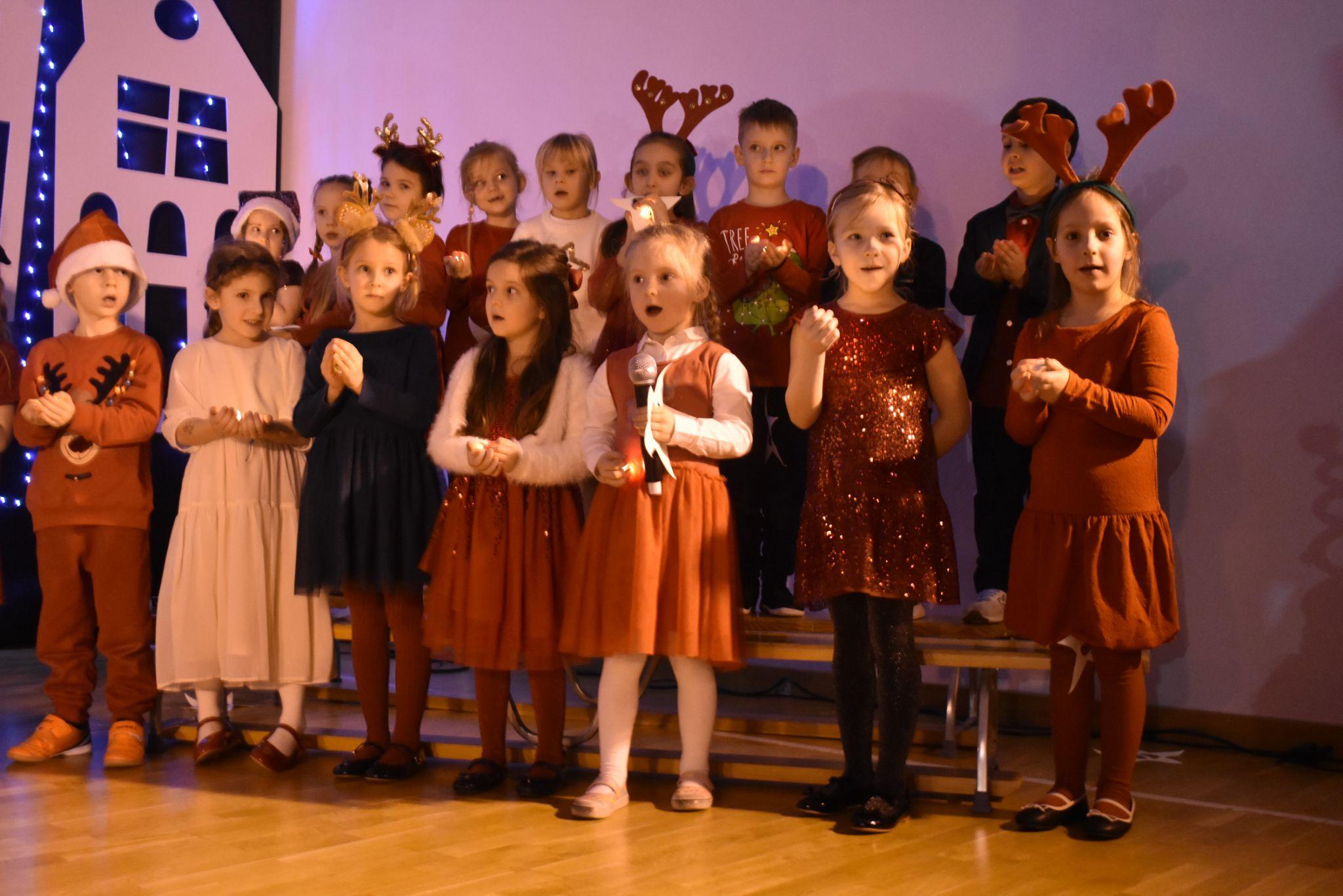 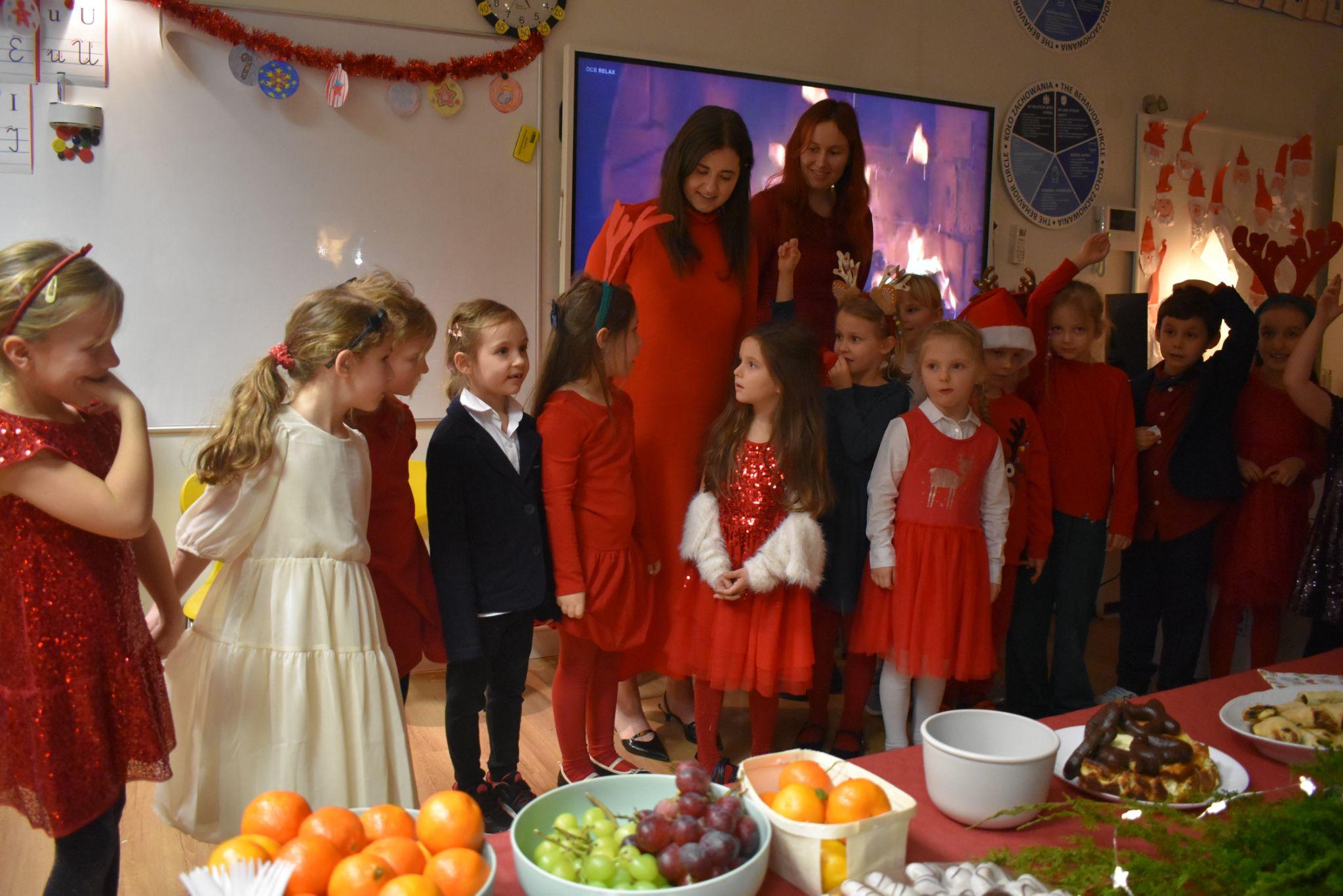 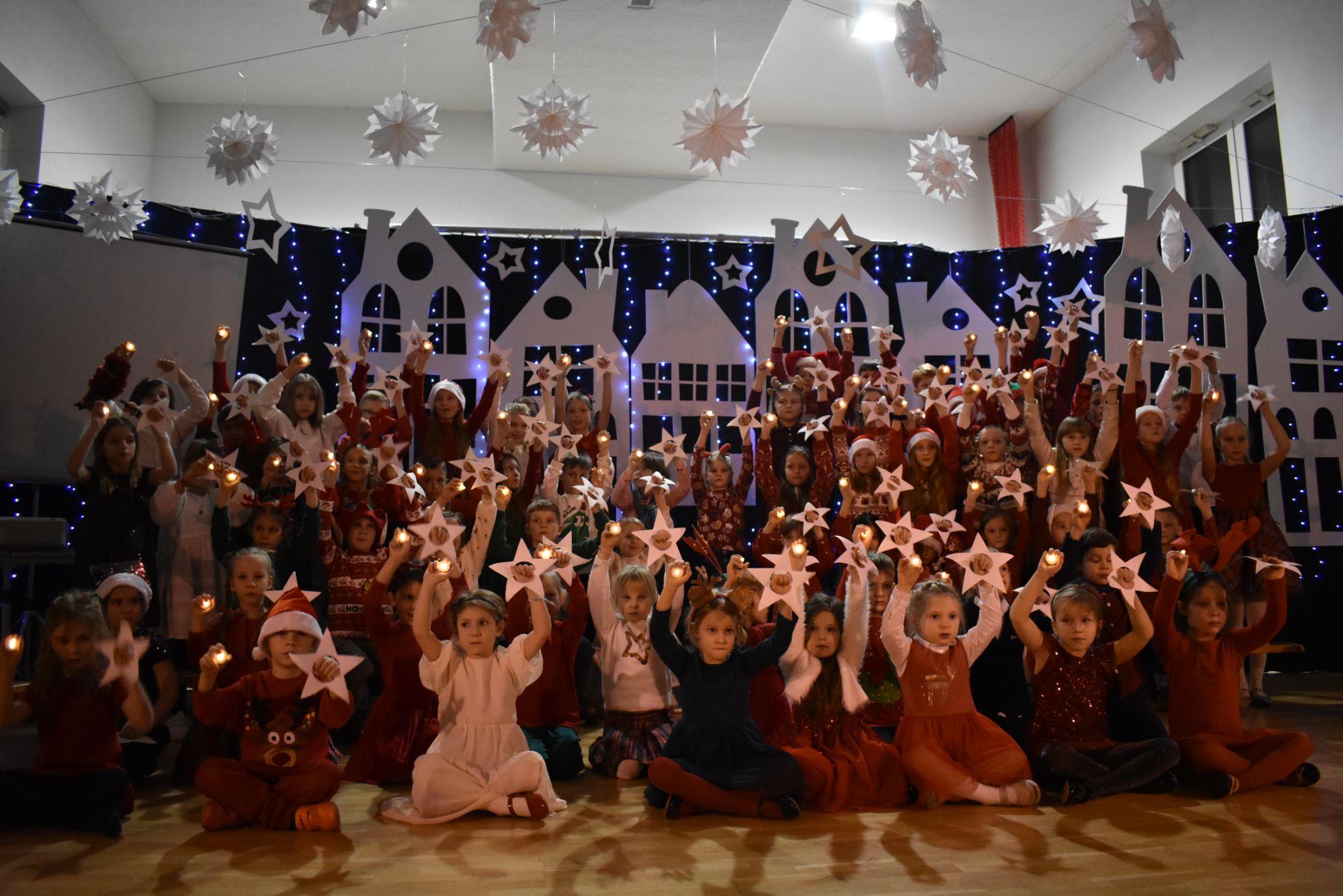